Муниципальное автономное дошкольное образовательное учреждение 
«Детский сад «Чебурашка» п. Алябьевский»
РППС 
с учётом ФОП и ФГОС ДО
МАДОУ детский сад «Чебурашка»
РППС - часть образовательной среды ДОО
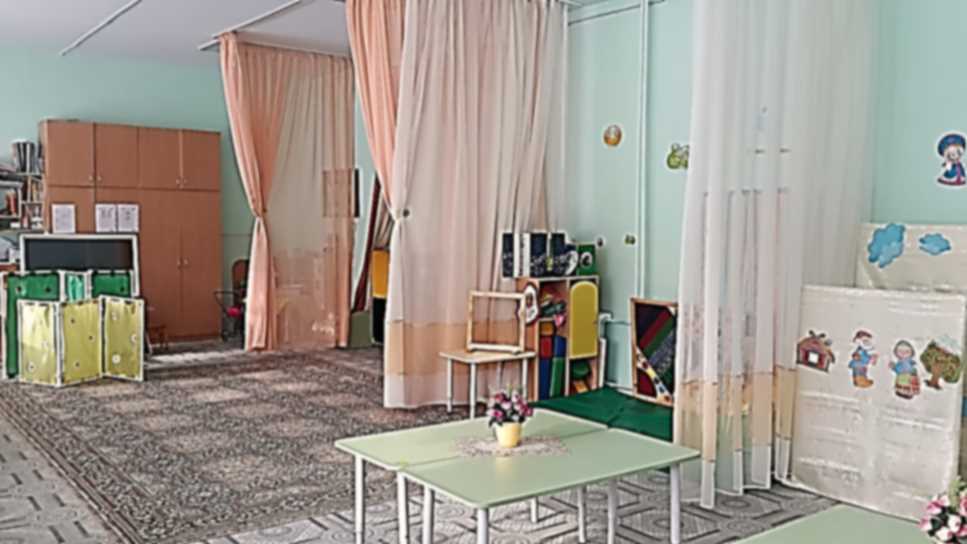 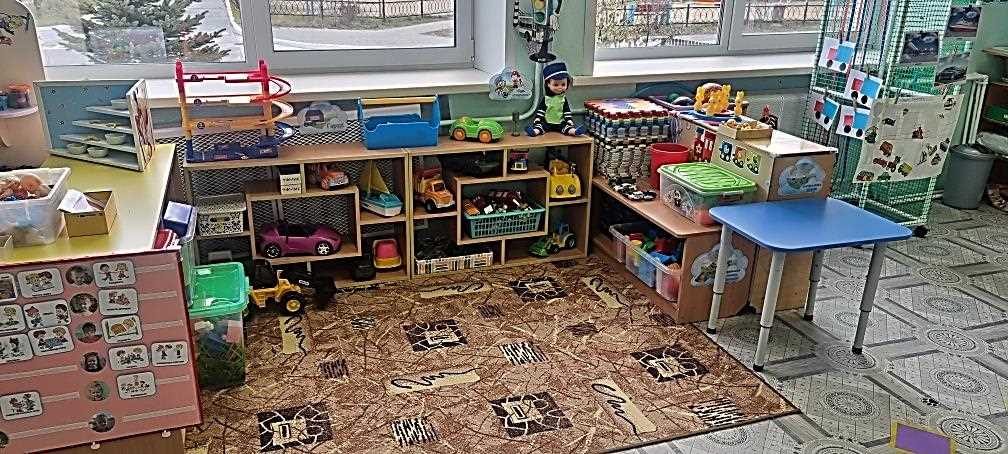 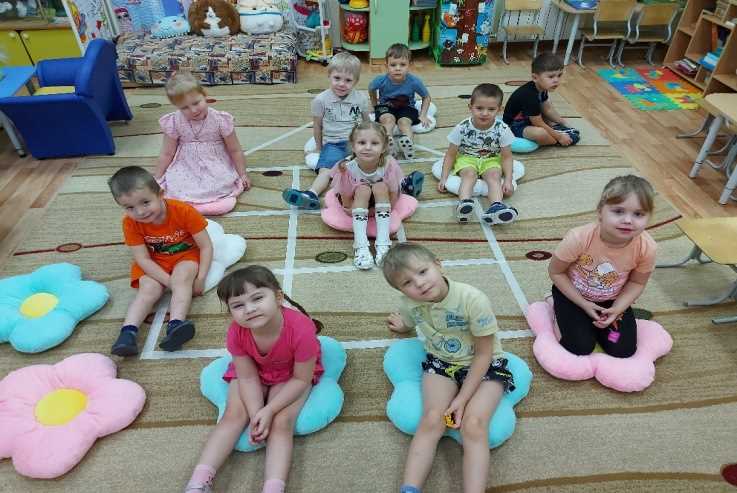 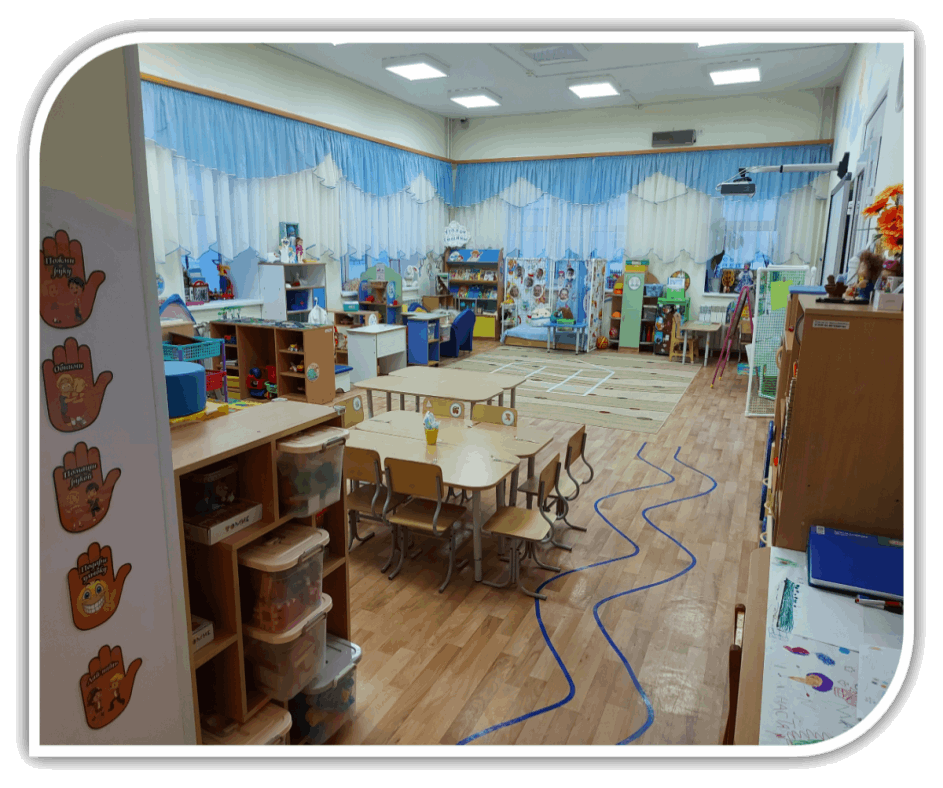 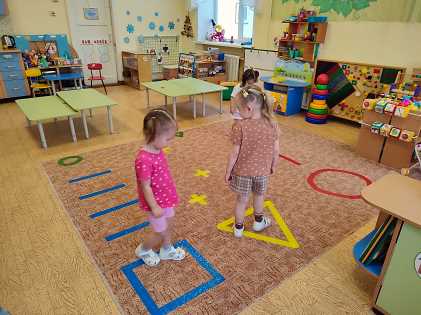 Центр двигательной активности «Спортивный»
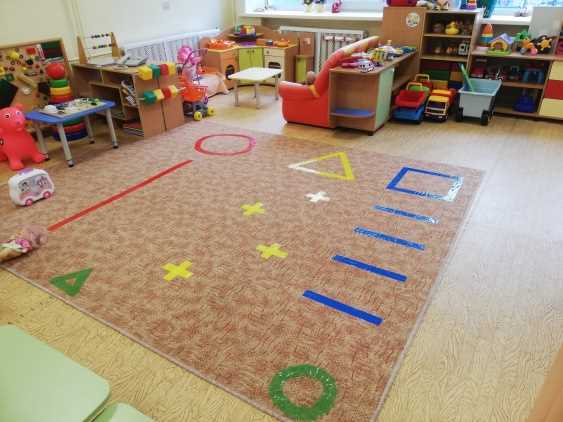 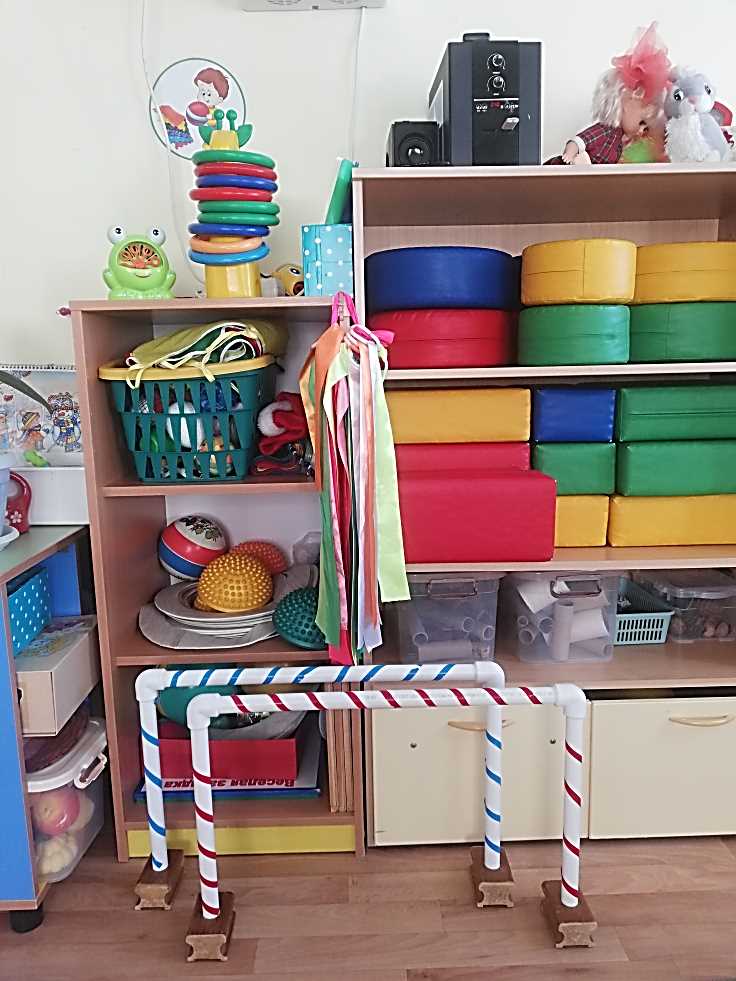 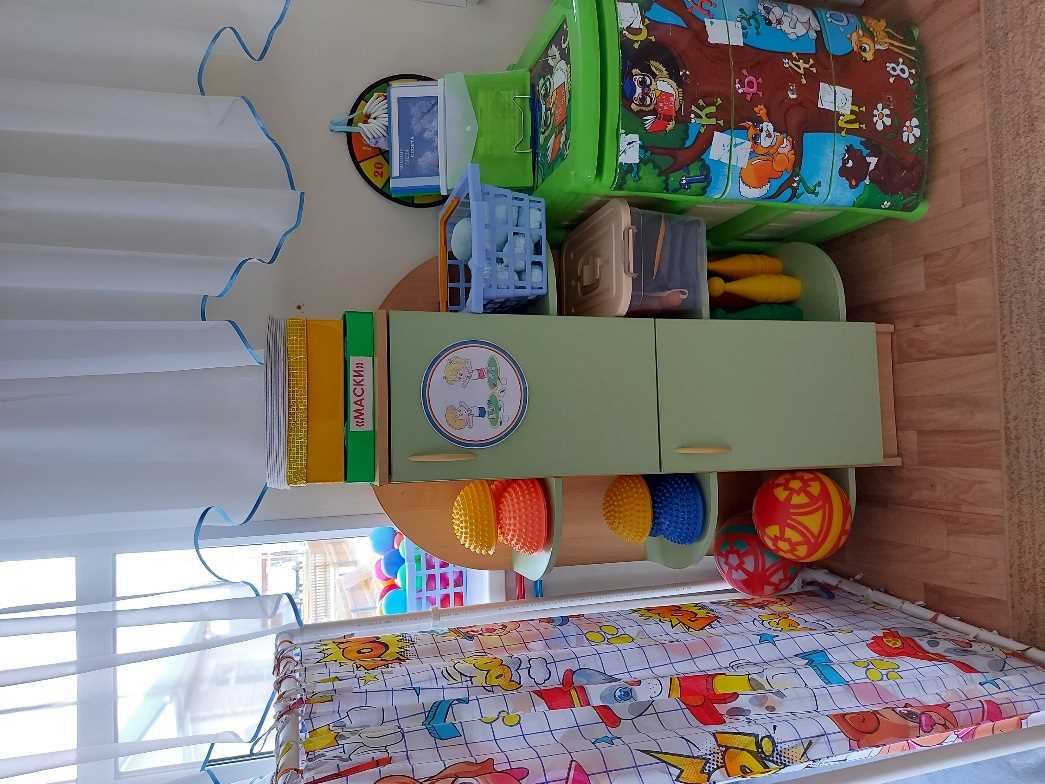 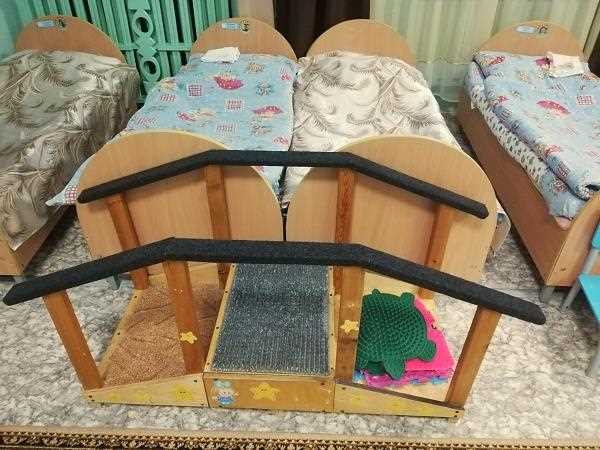 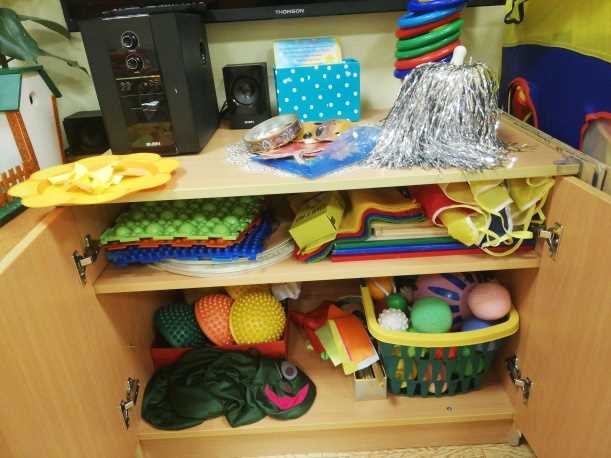 Центр активности «Безопасный»
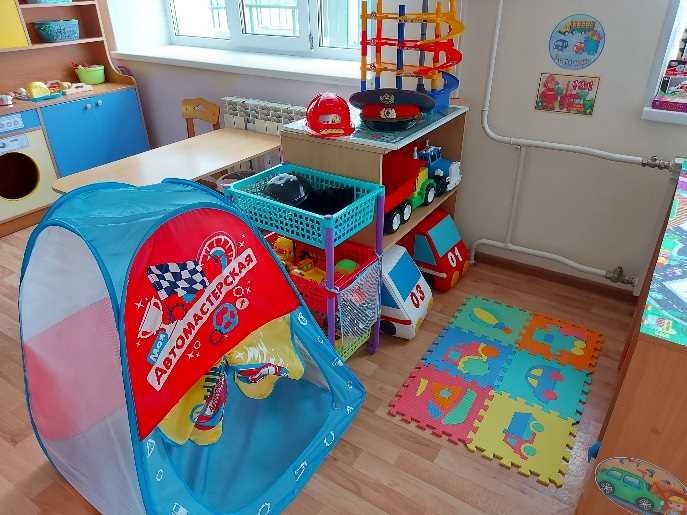 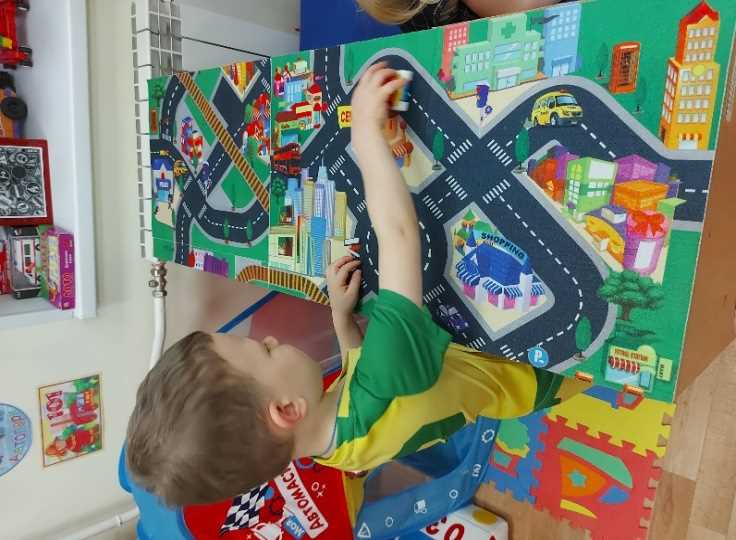 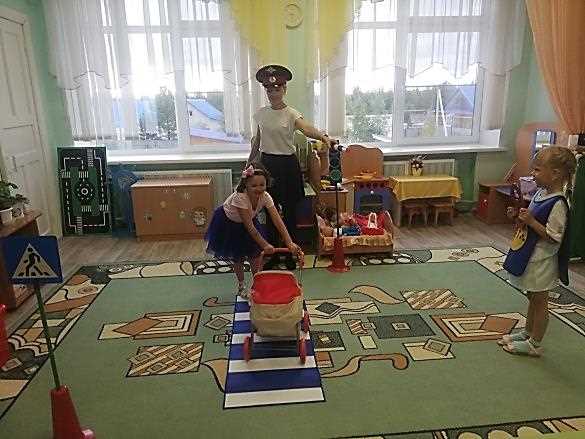 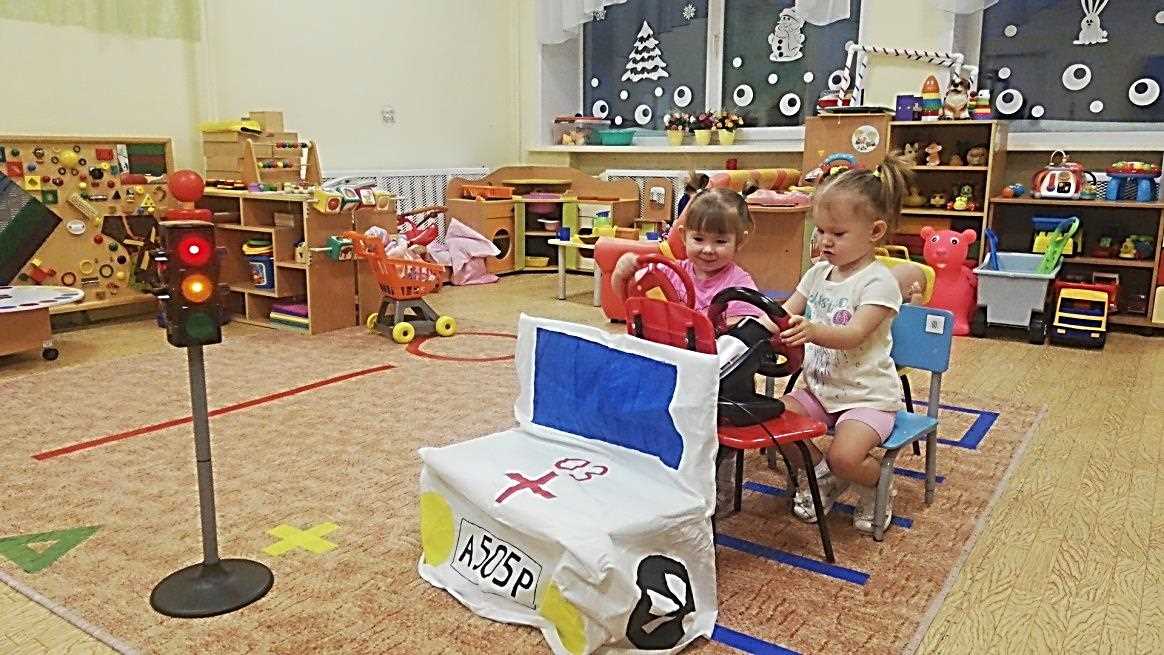 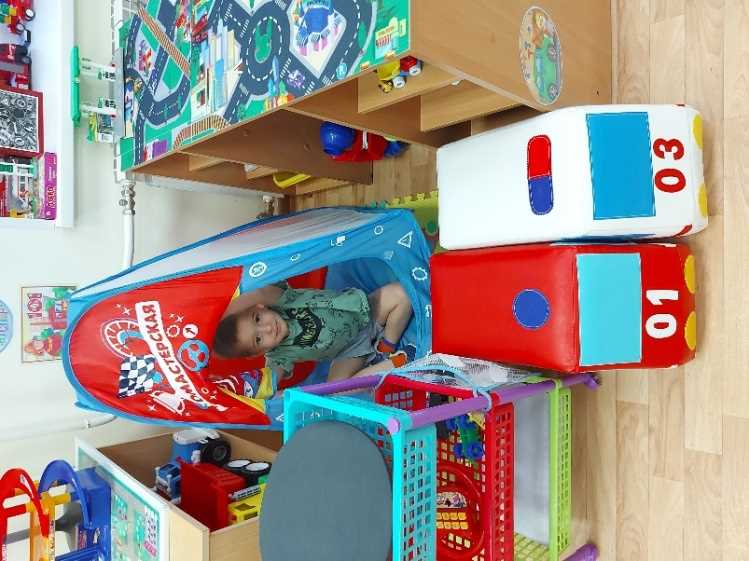 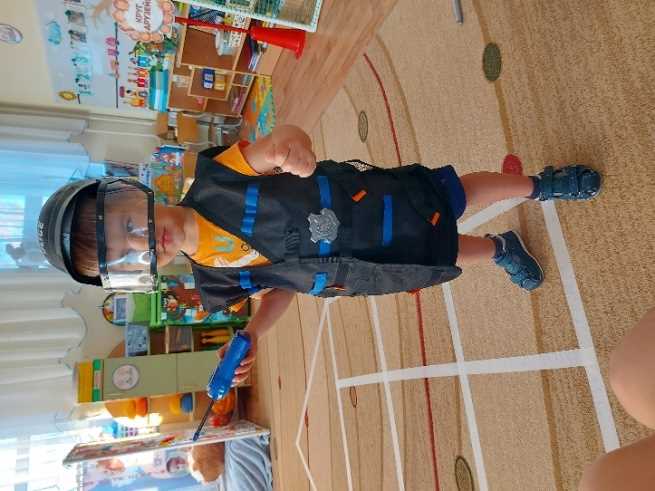 Центр активности «Игровой»
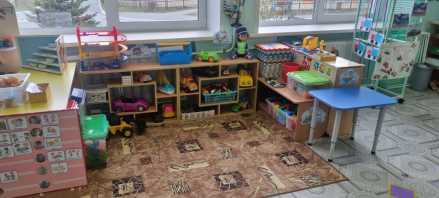 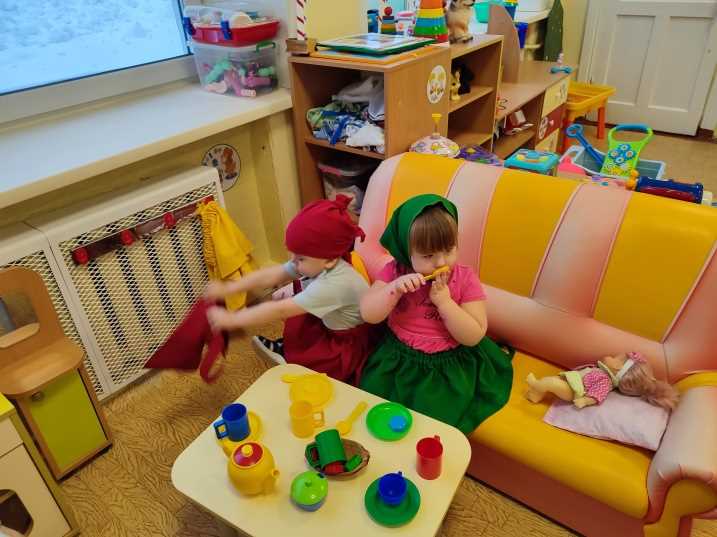 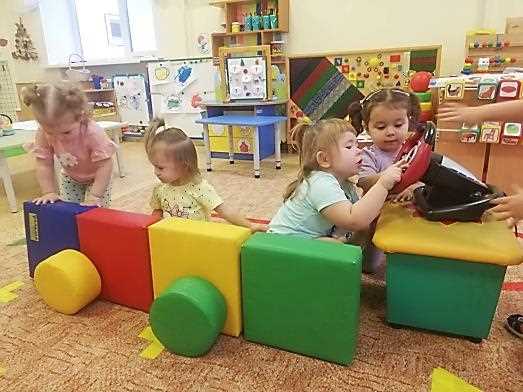 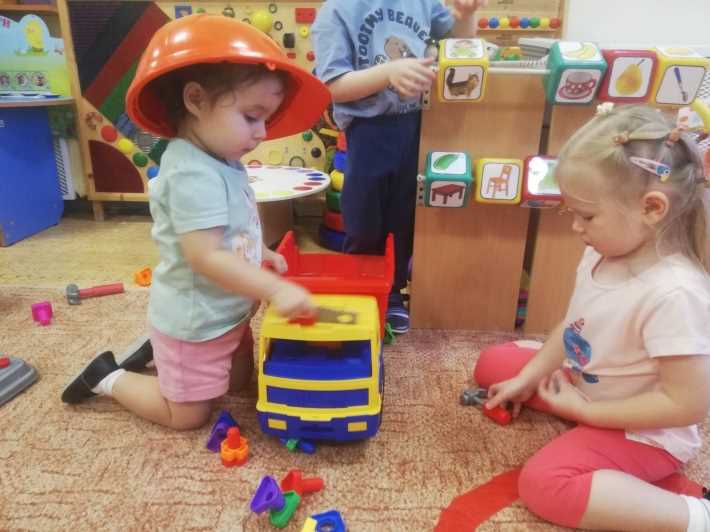 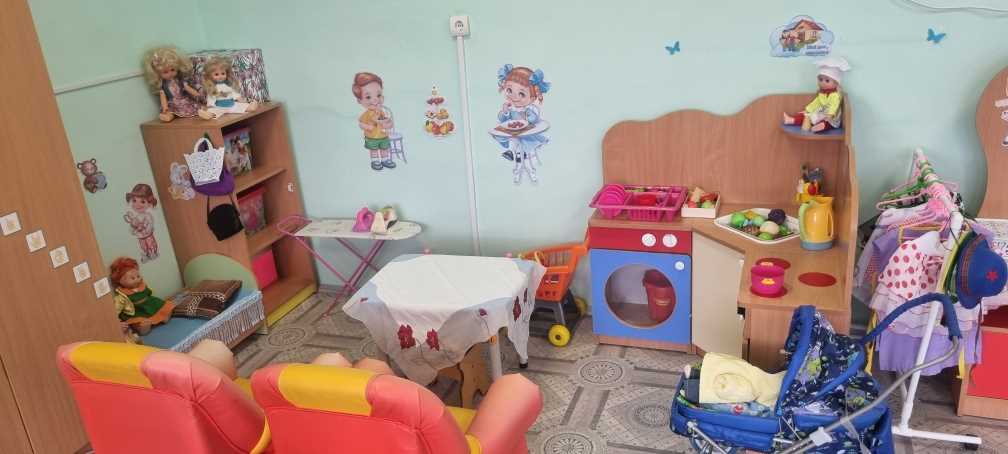 Центр активности «Строительный»
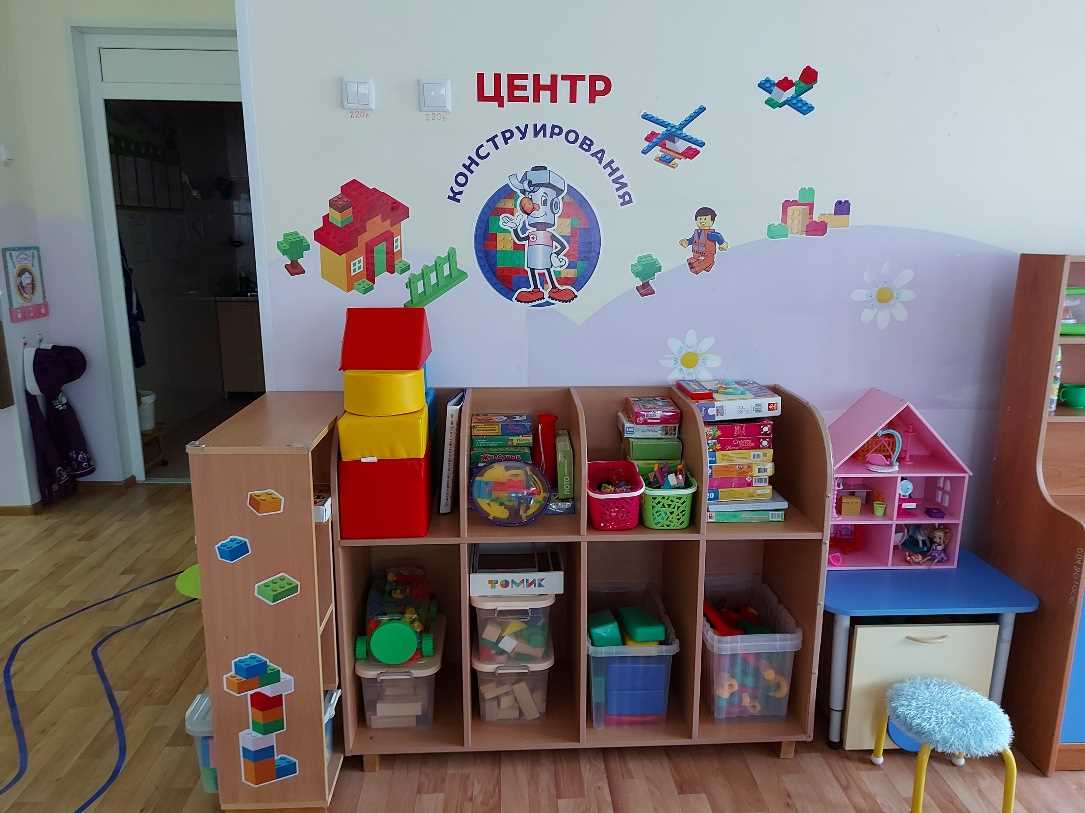 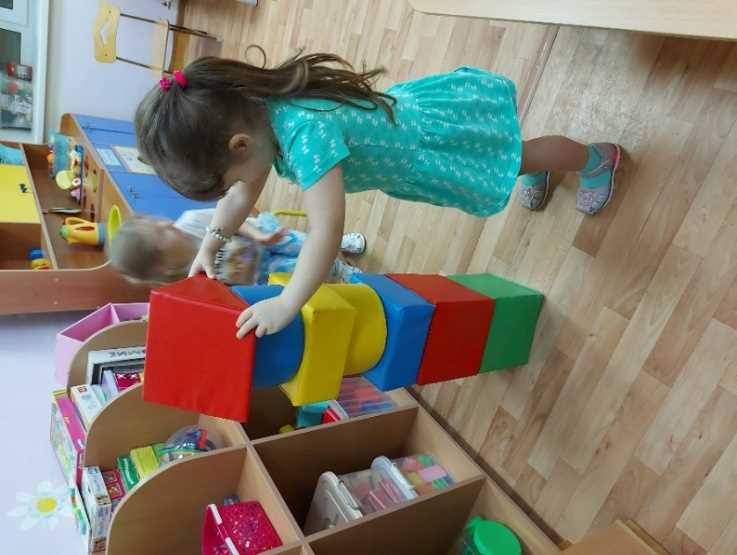 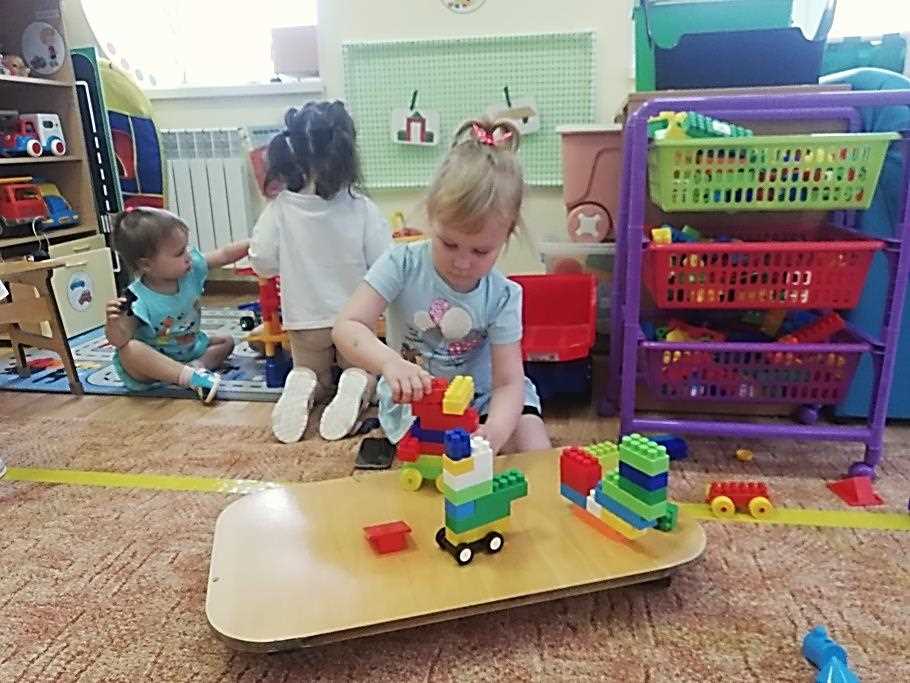 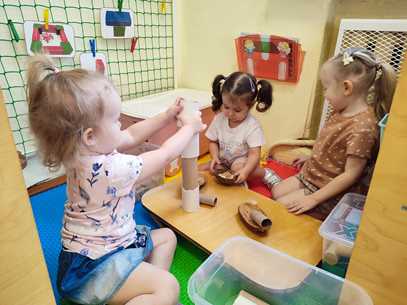 Центр активности «Познавательный»
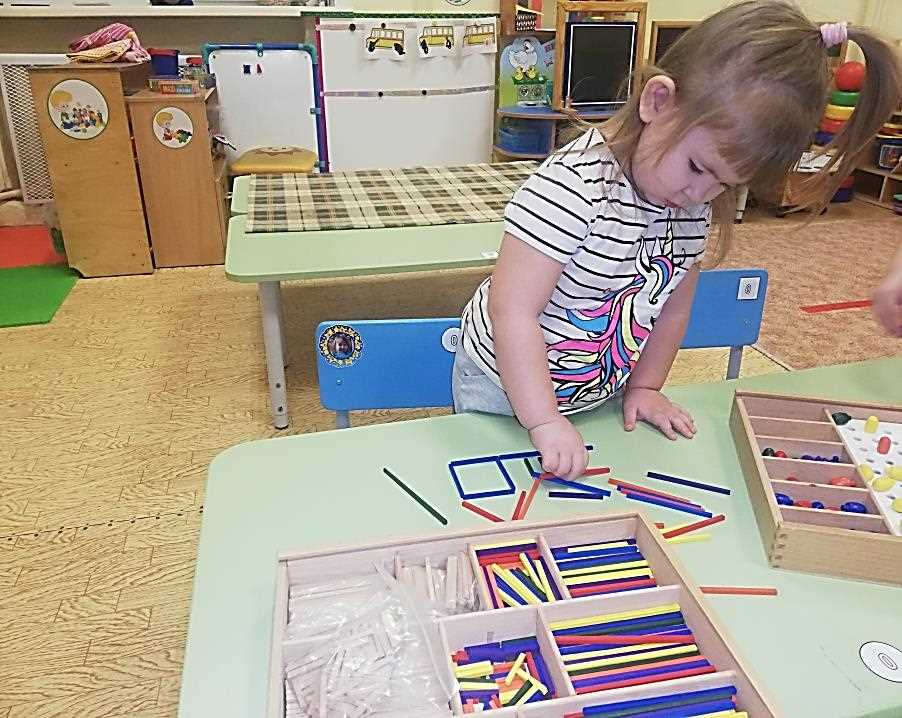 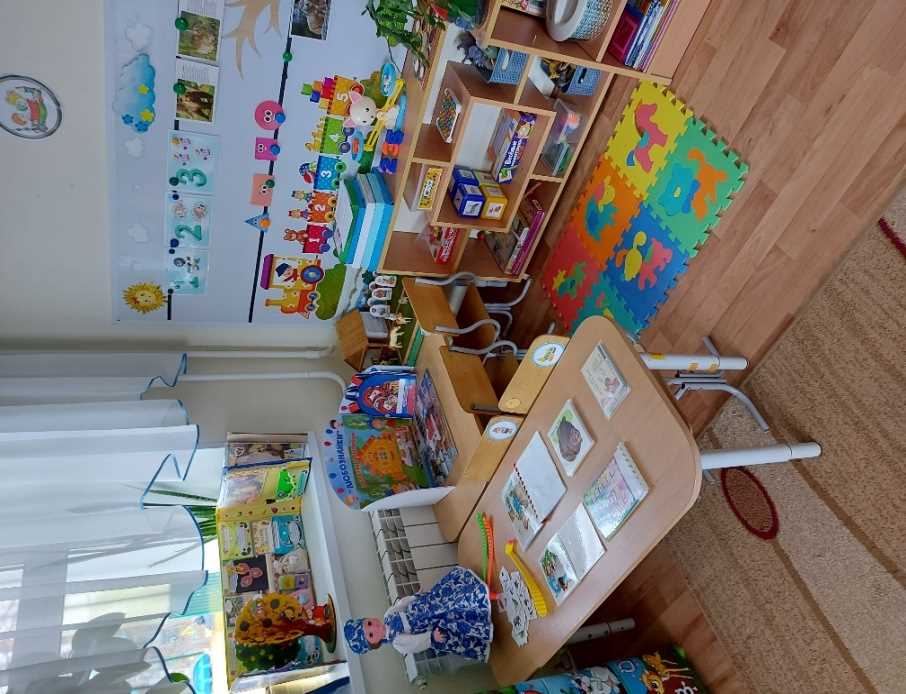 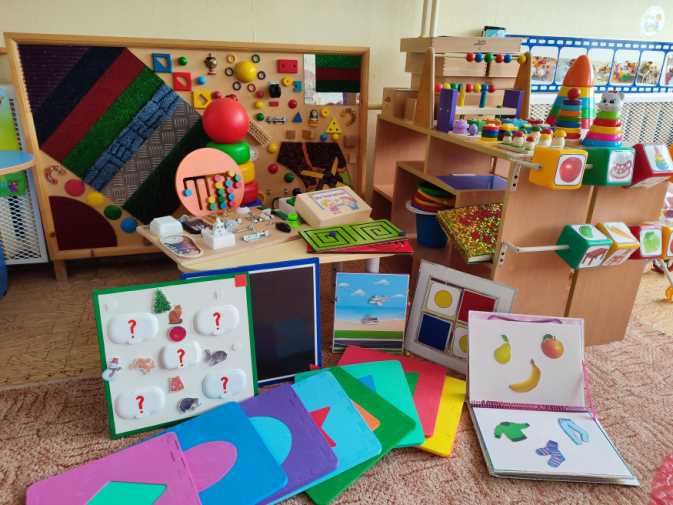 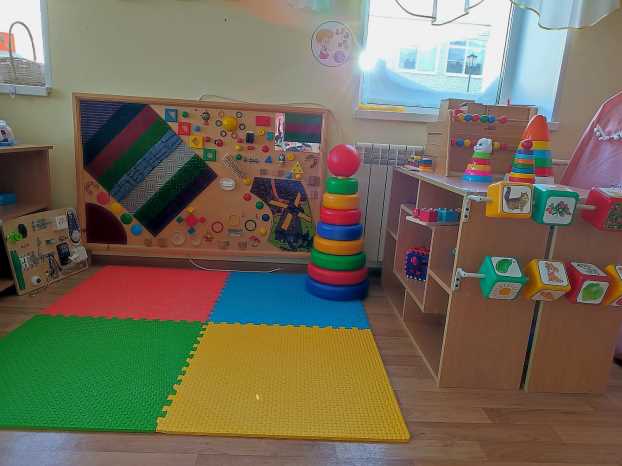 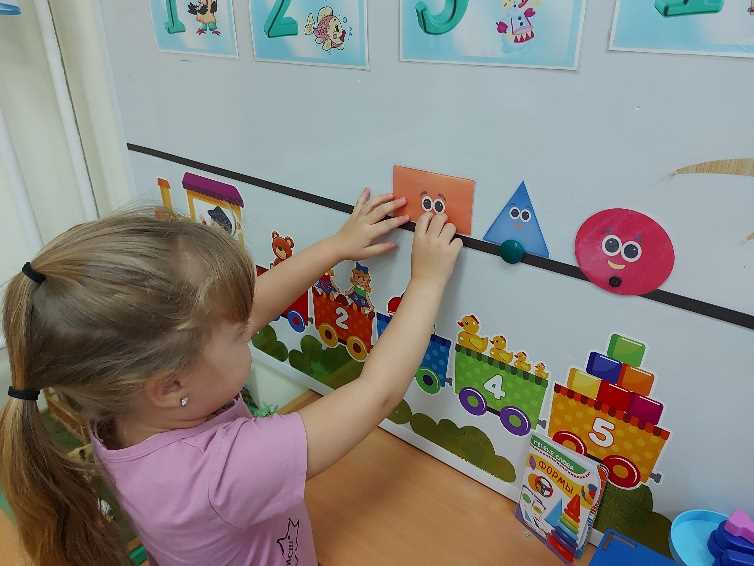 Центр активности «Природно – экспериментальный»
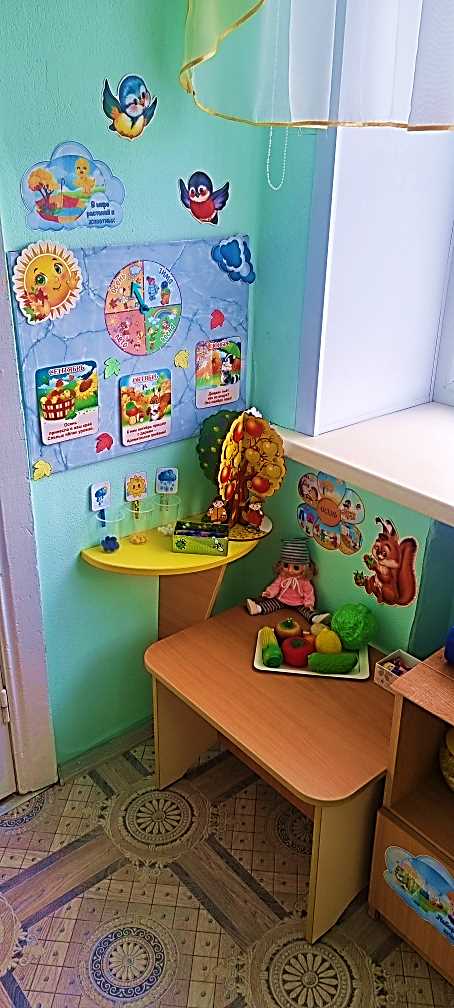 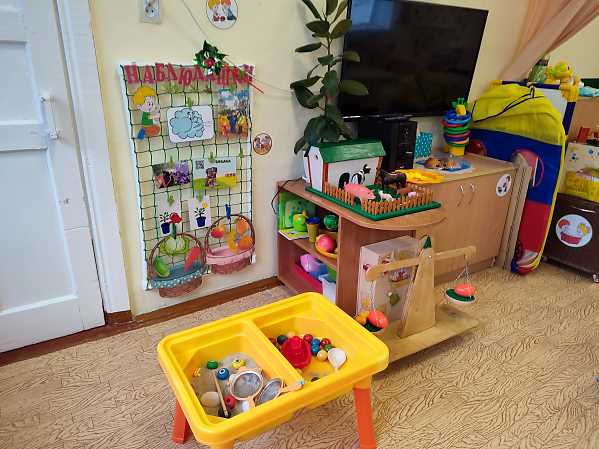 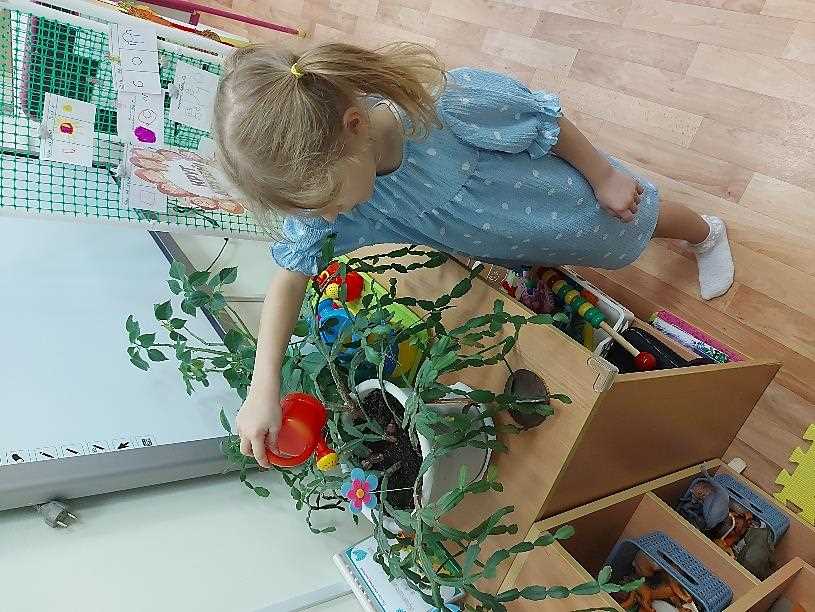 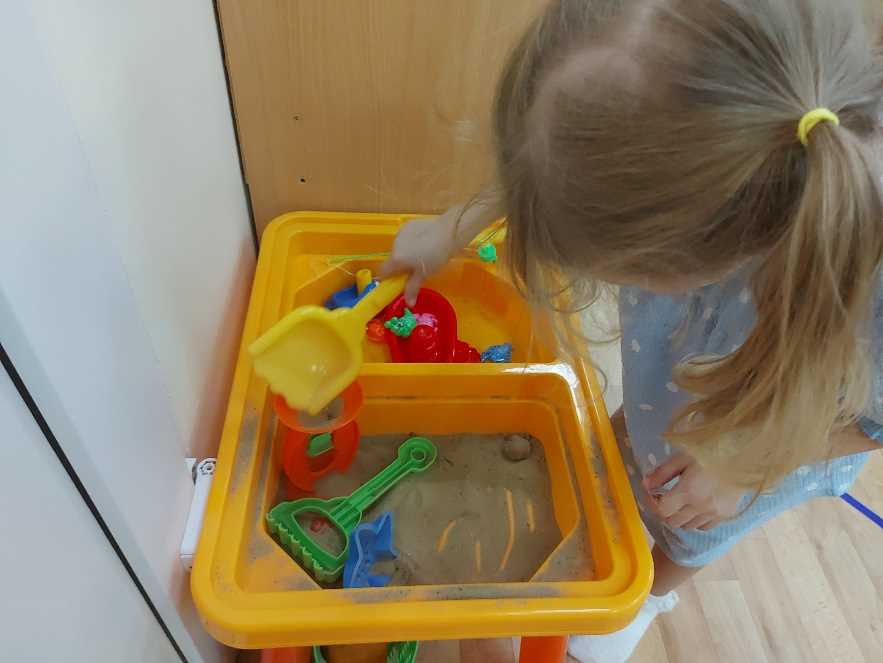 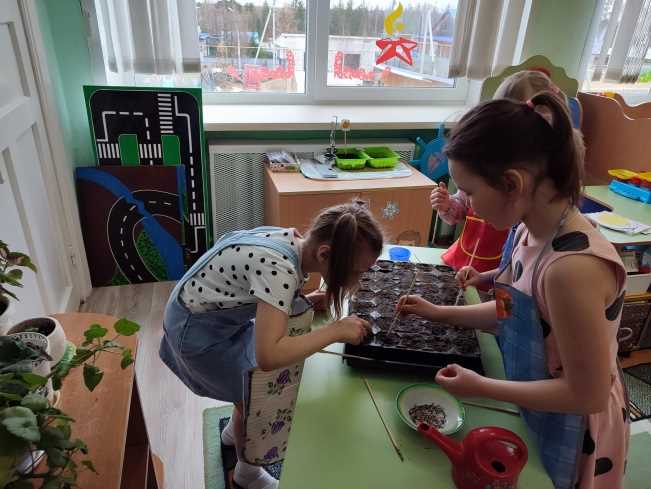 Центр активности «Литературный»
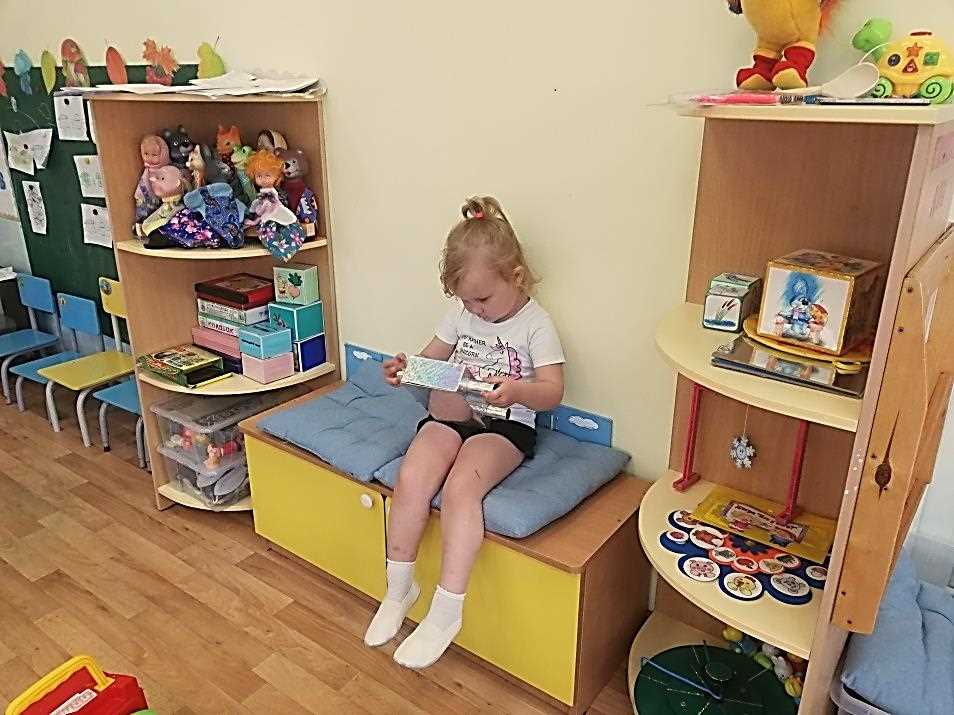 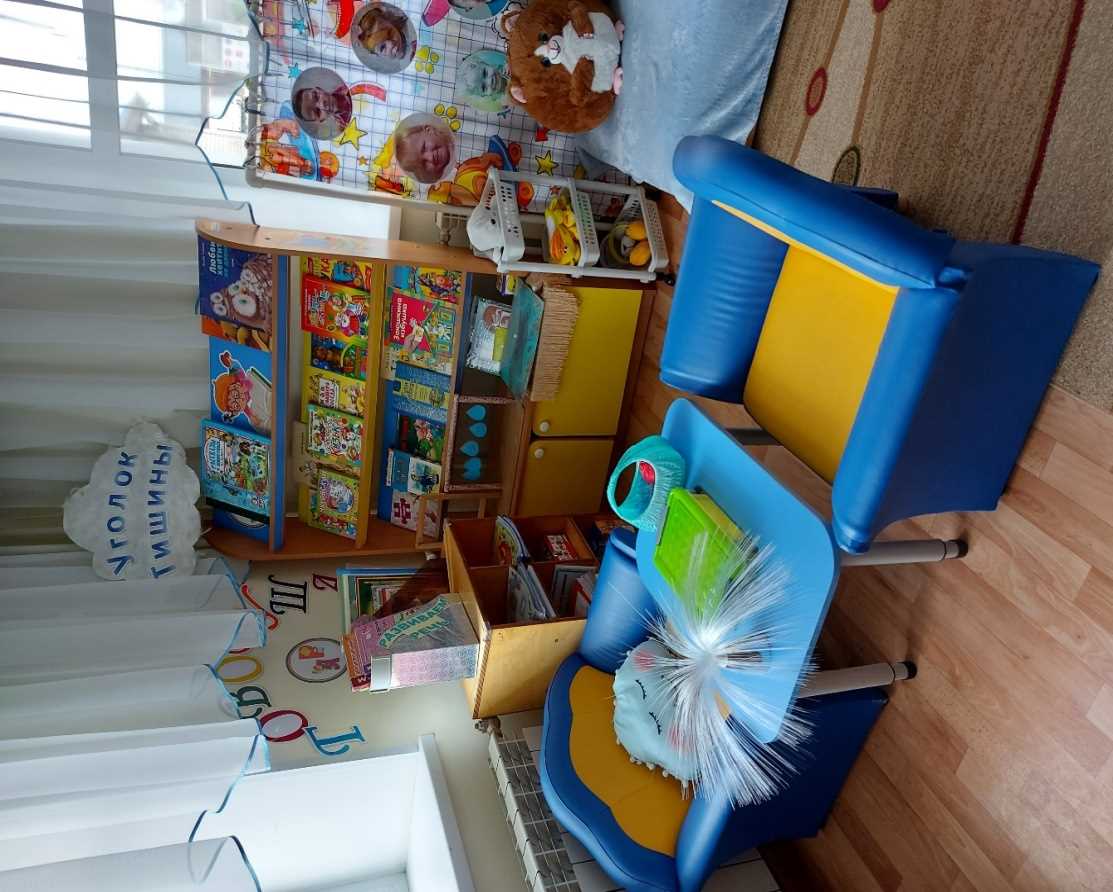 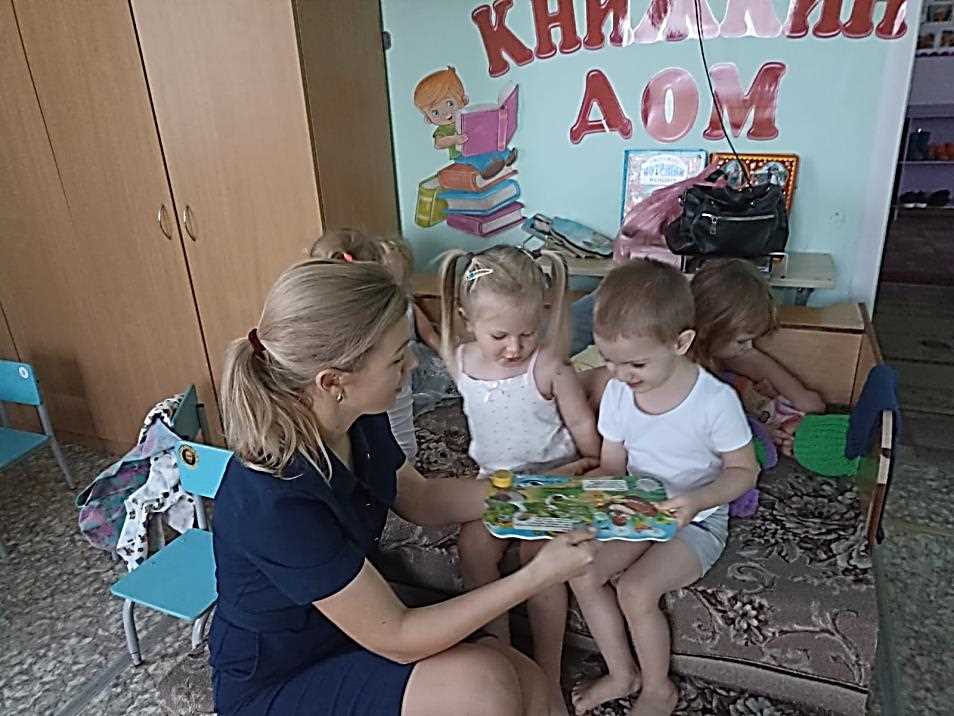 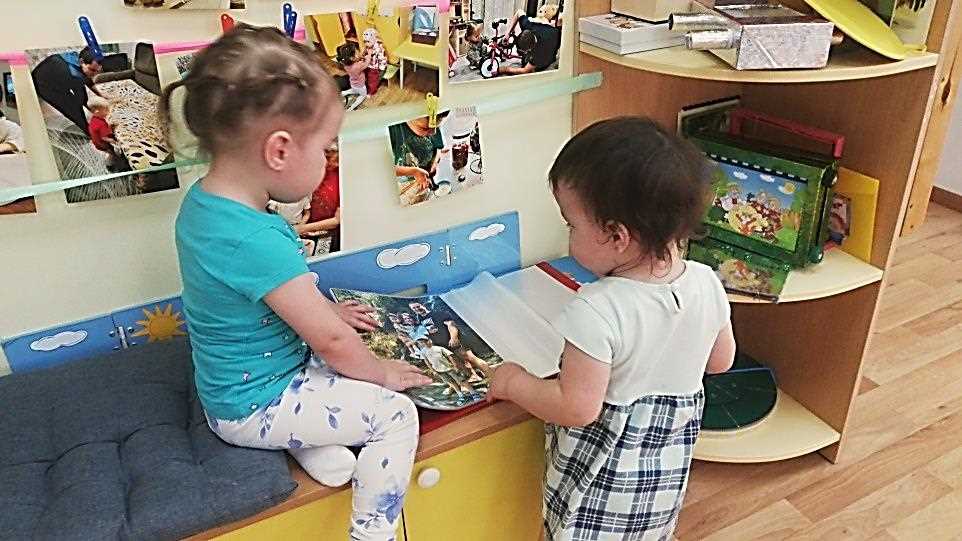 Центр активности «Музыкально – театральный»
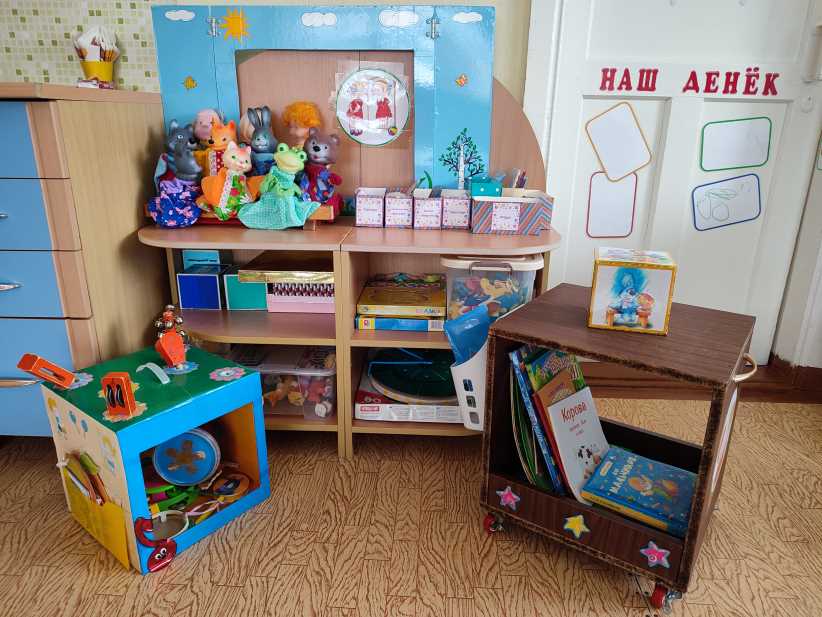 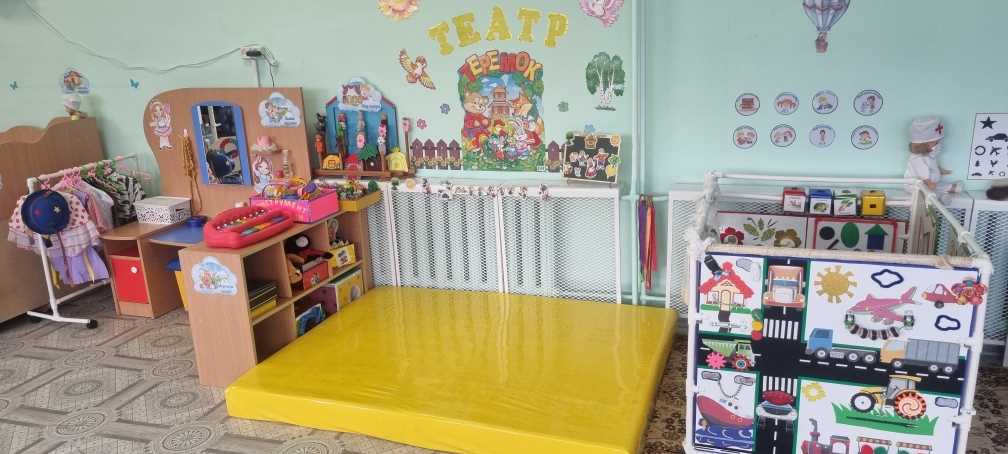 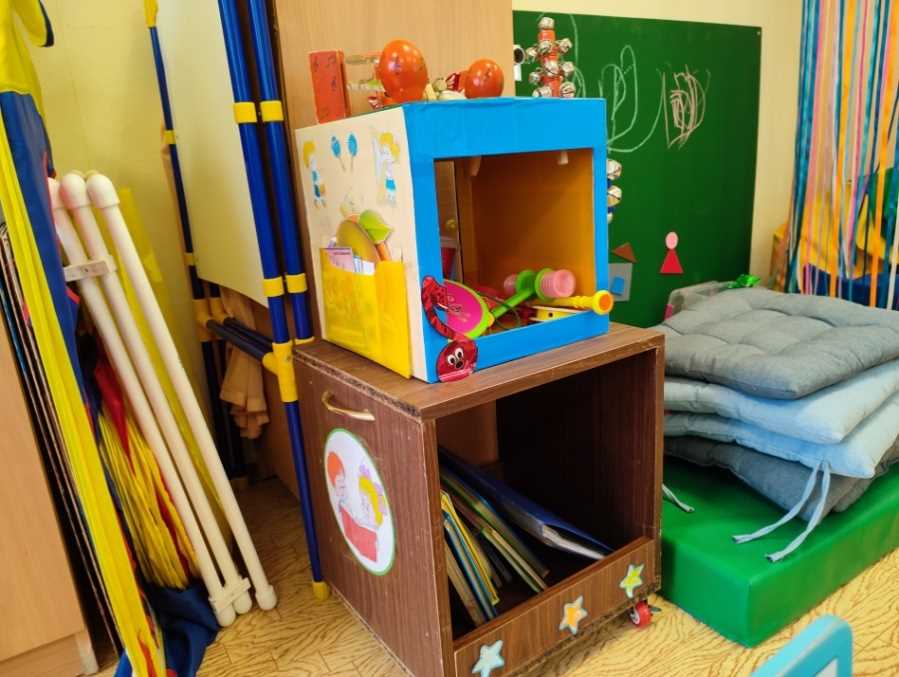 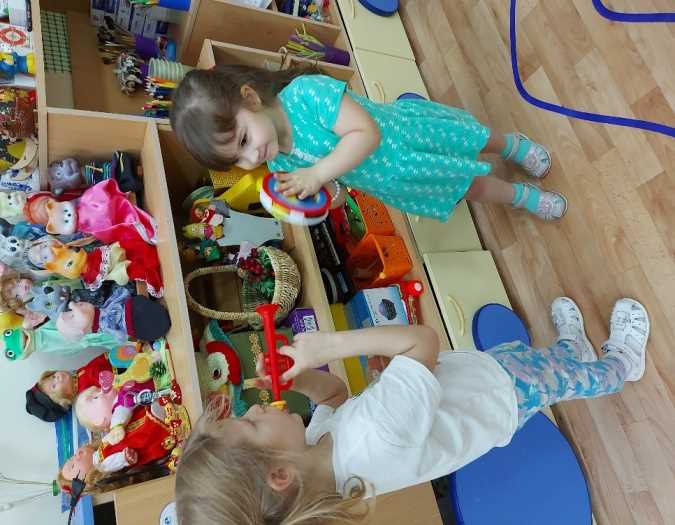 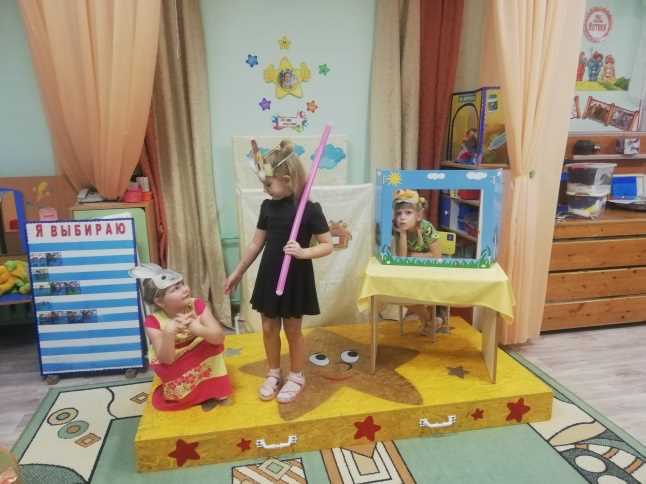 Центр активности «Творческий»
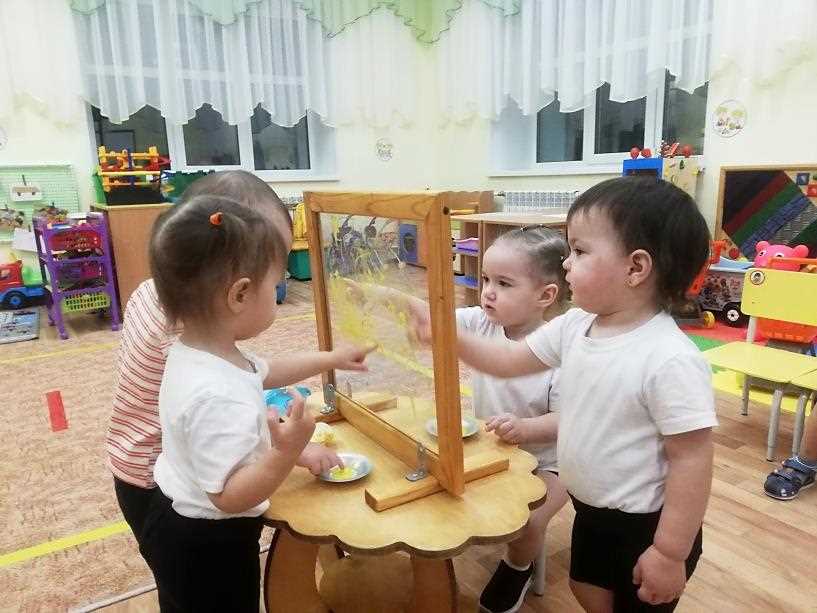 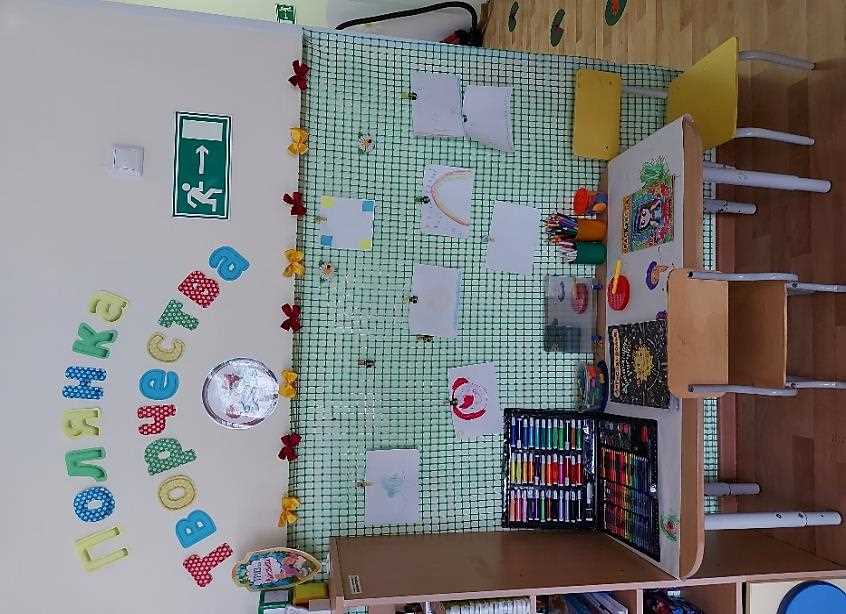 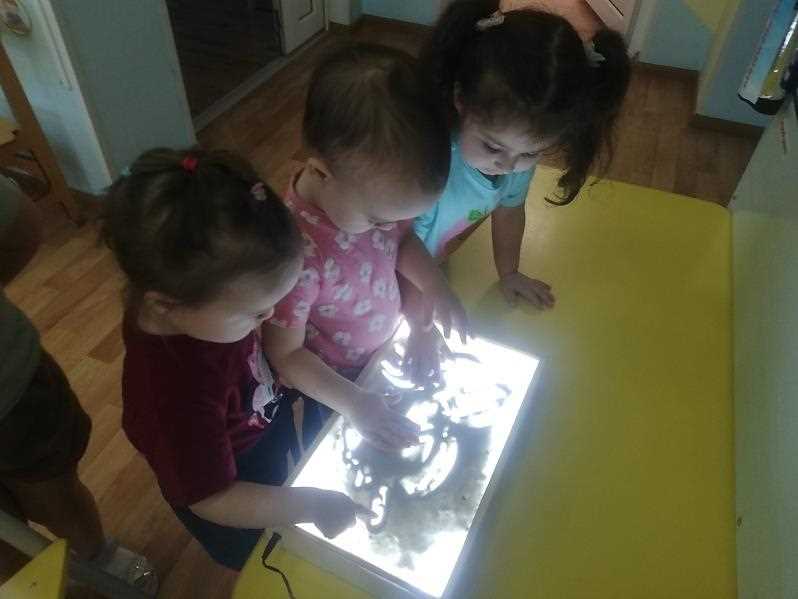 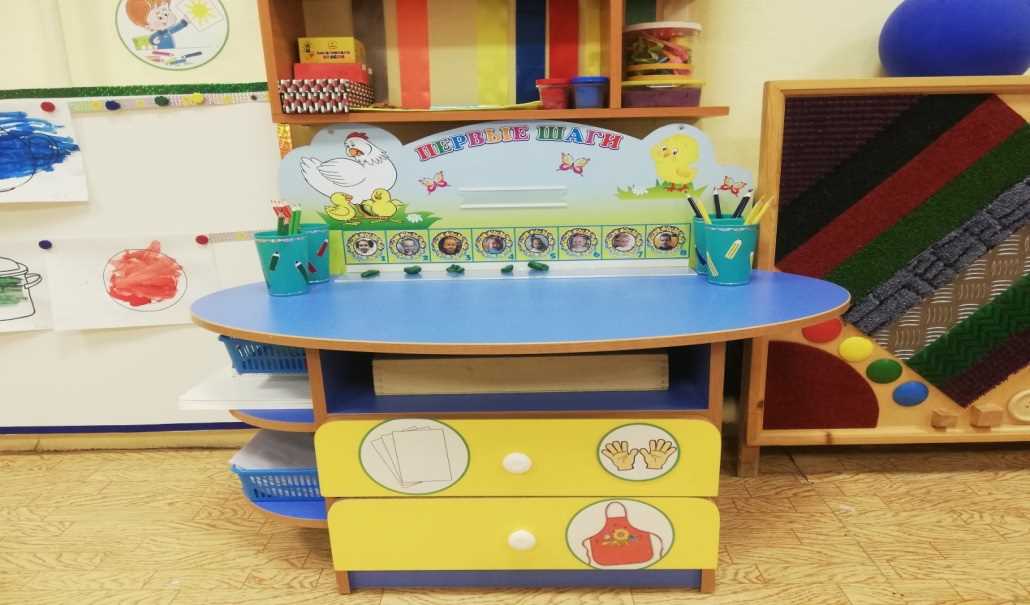 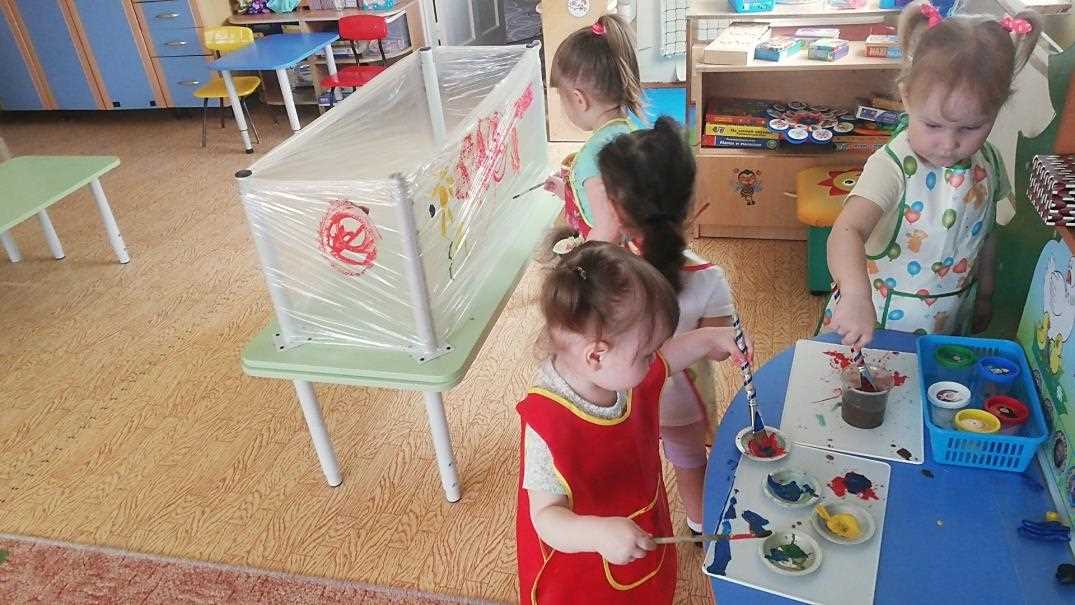 «Центр уединения»
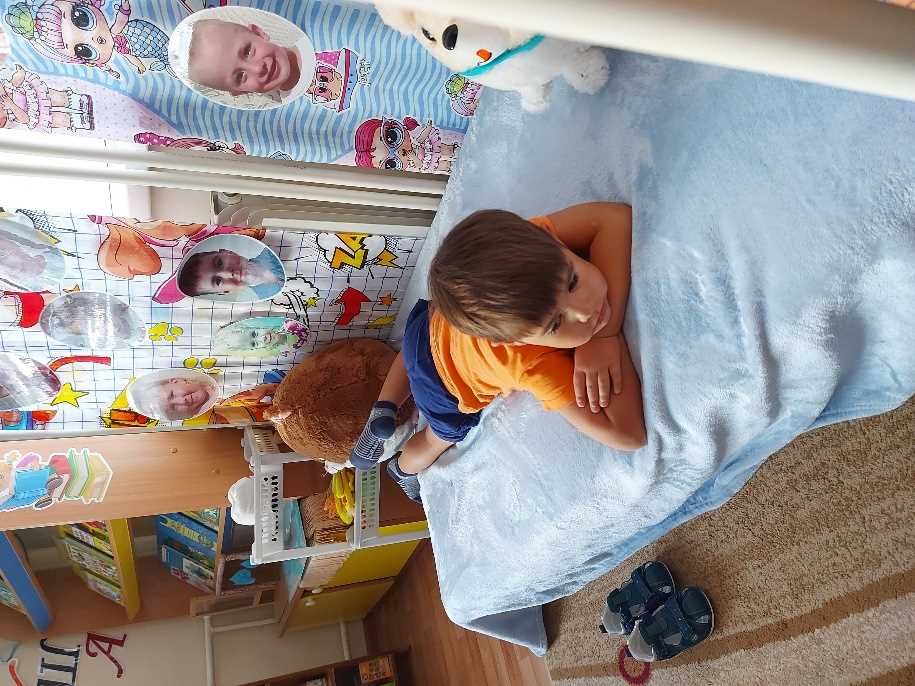 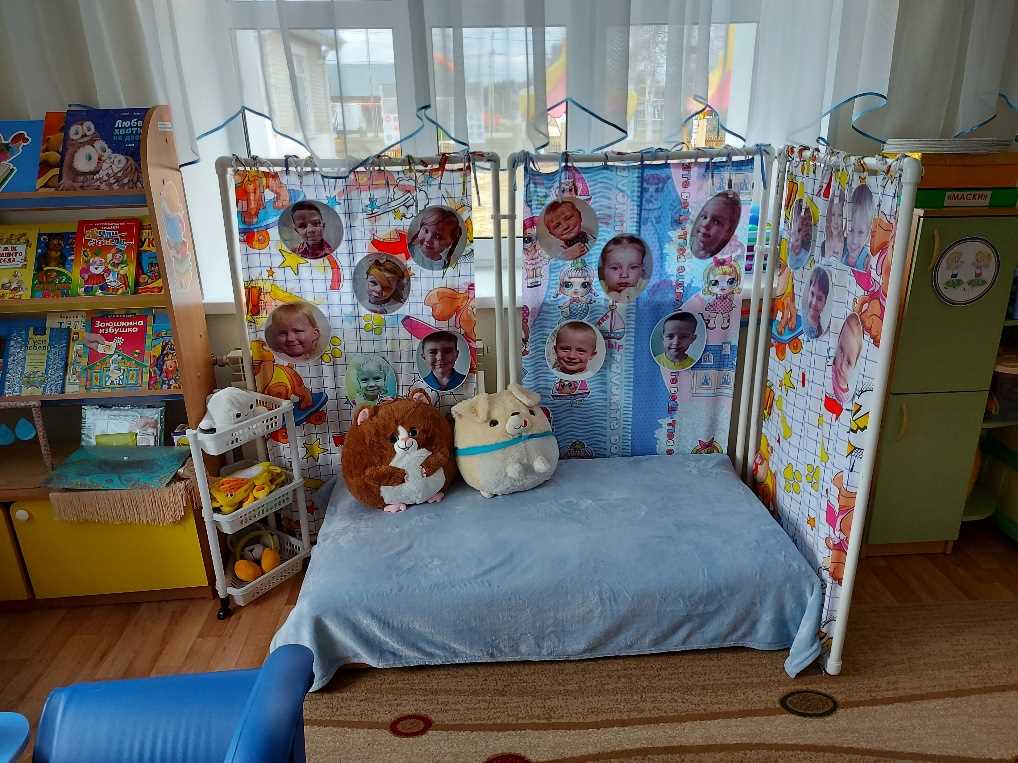 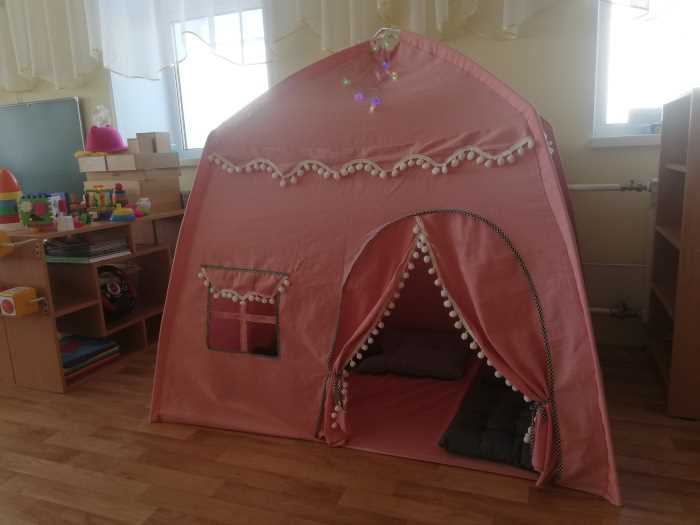 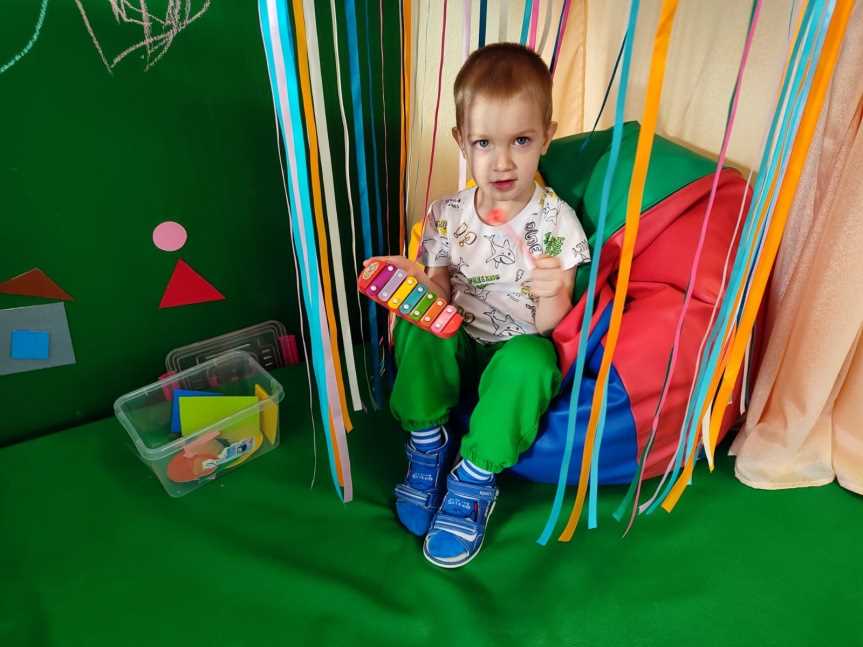 Центр активности «Духовно - нравственный»
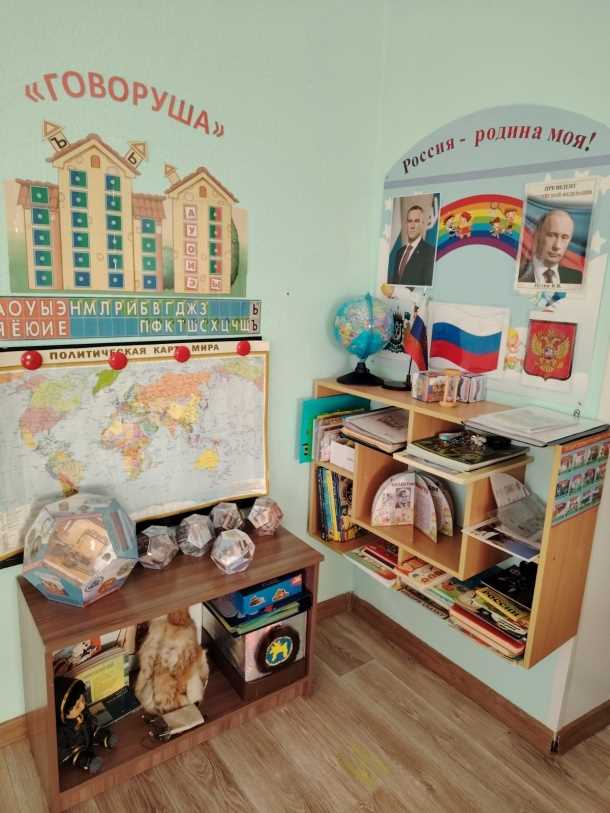 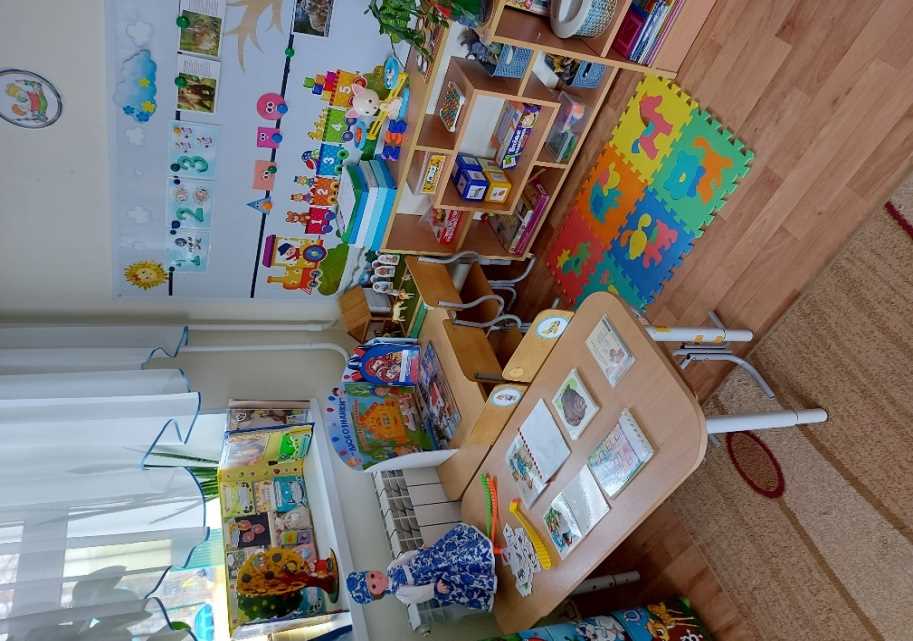 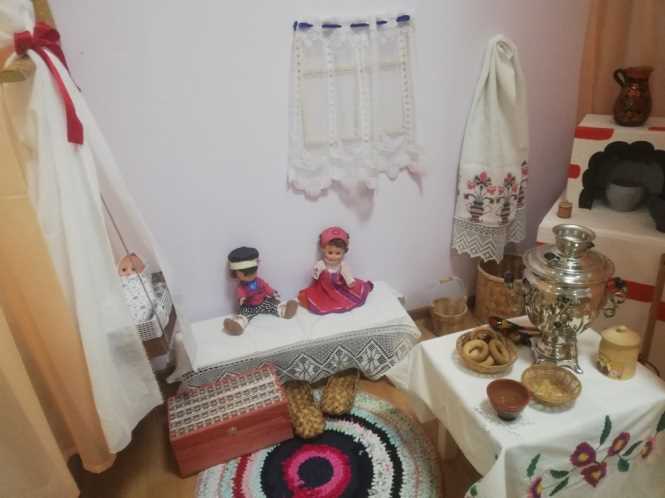 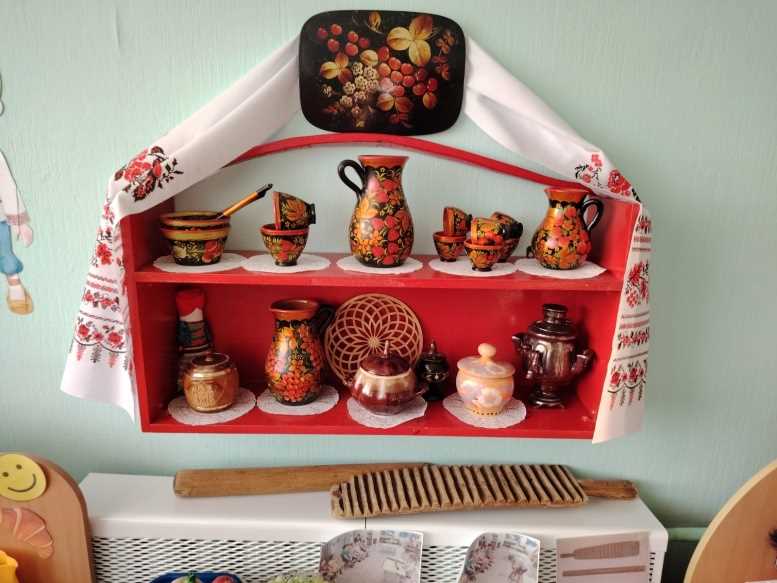 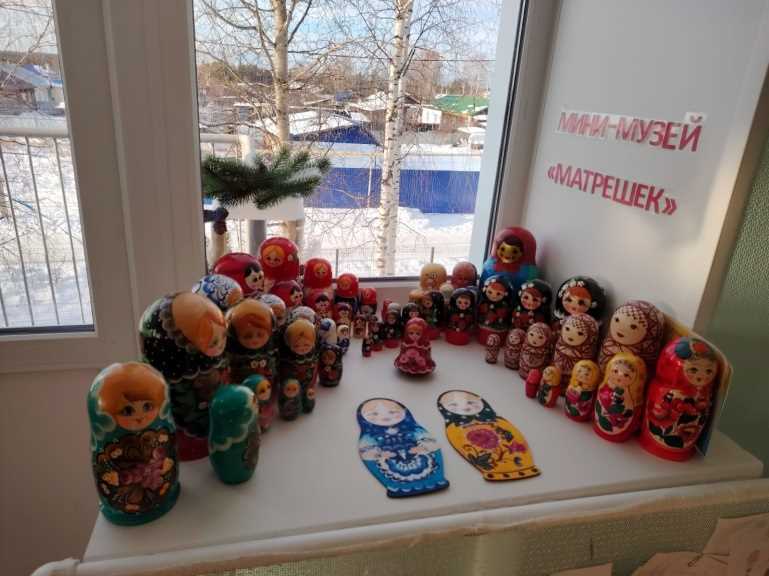 «Физкультурный зал»
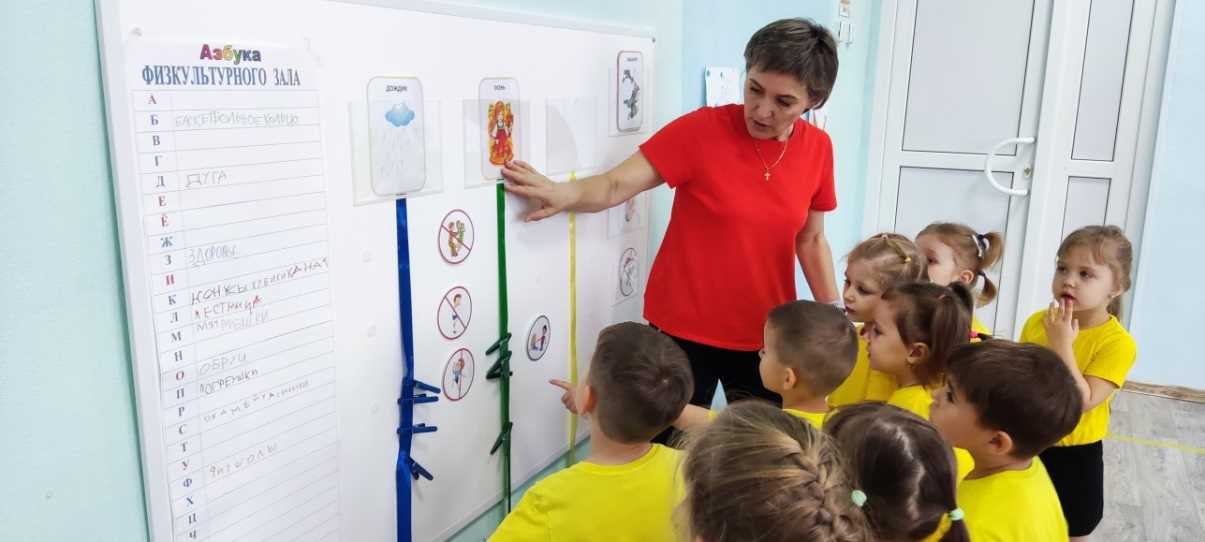 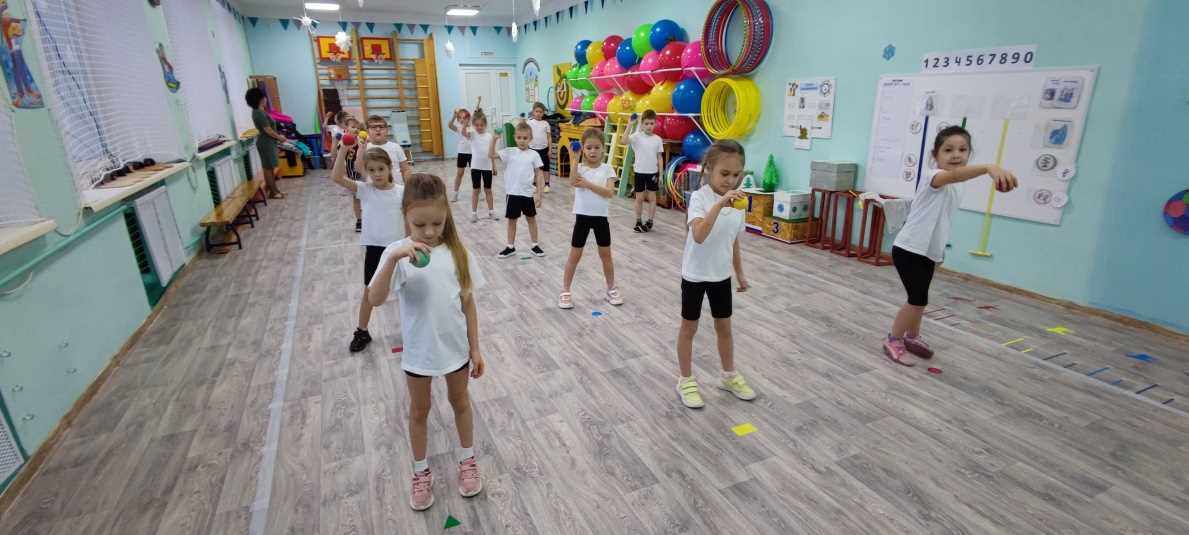 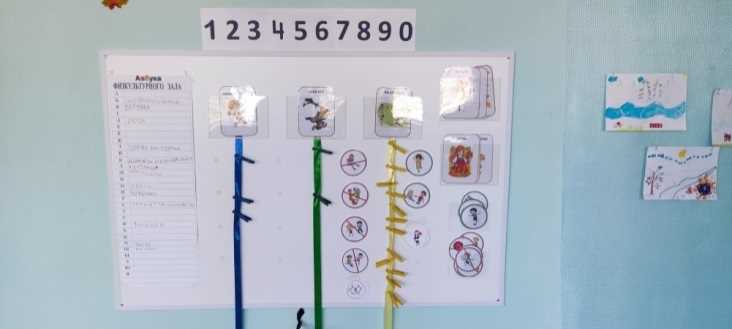 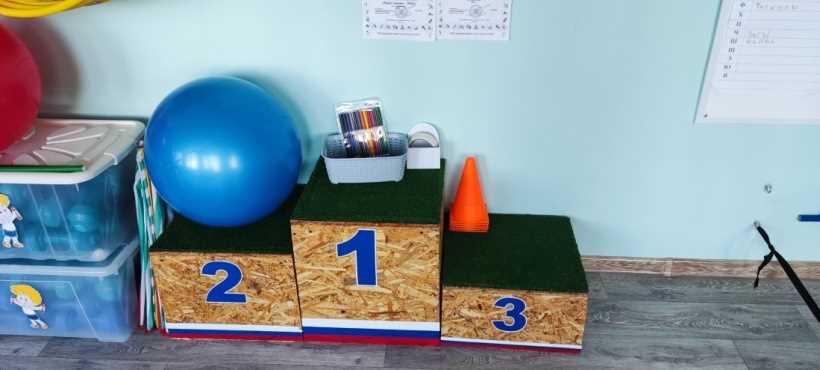 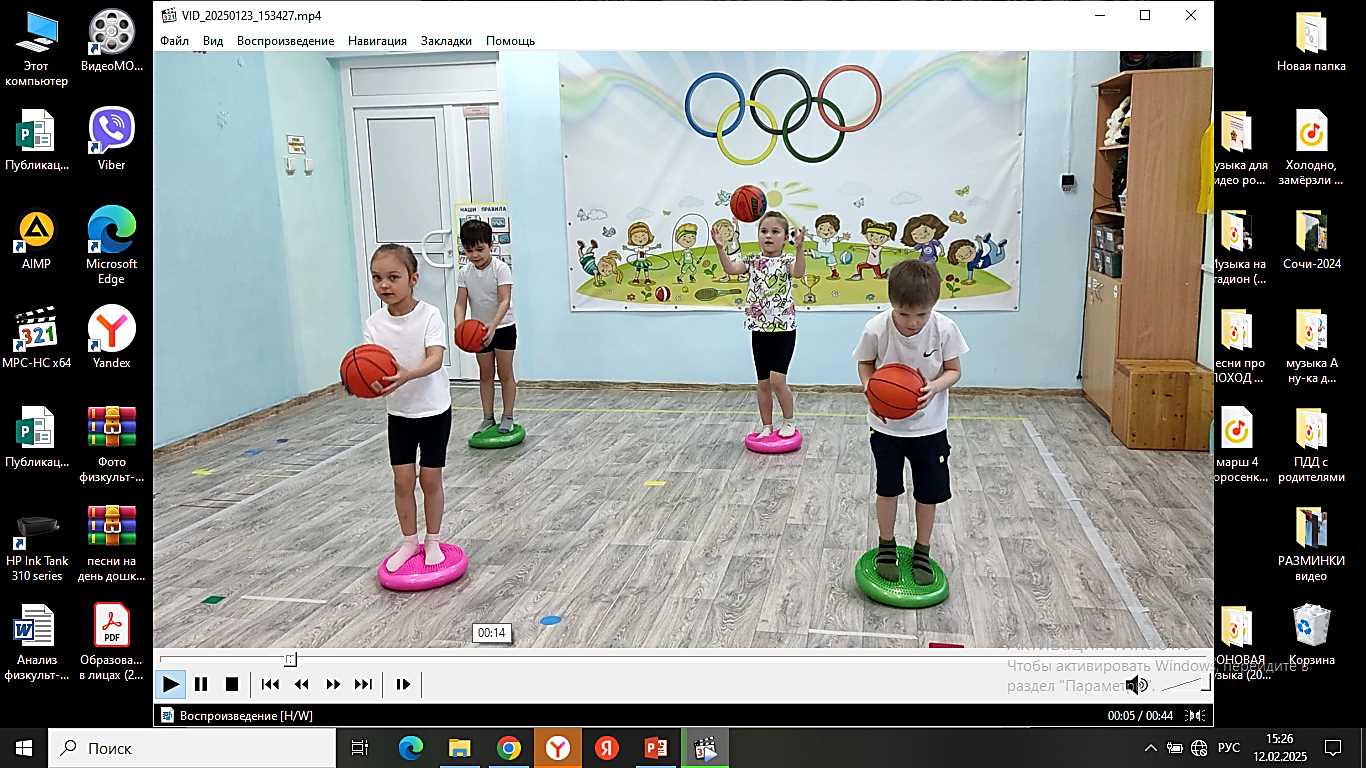 «Физкультурный зал»
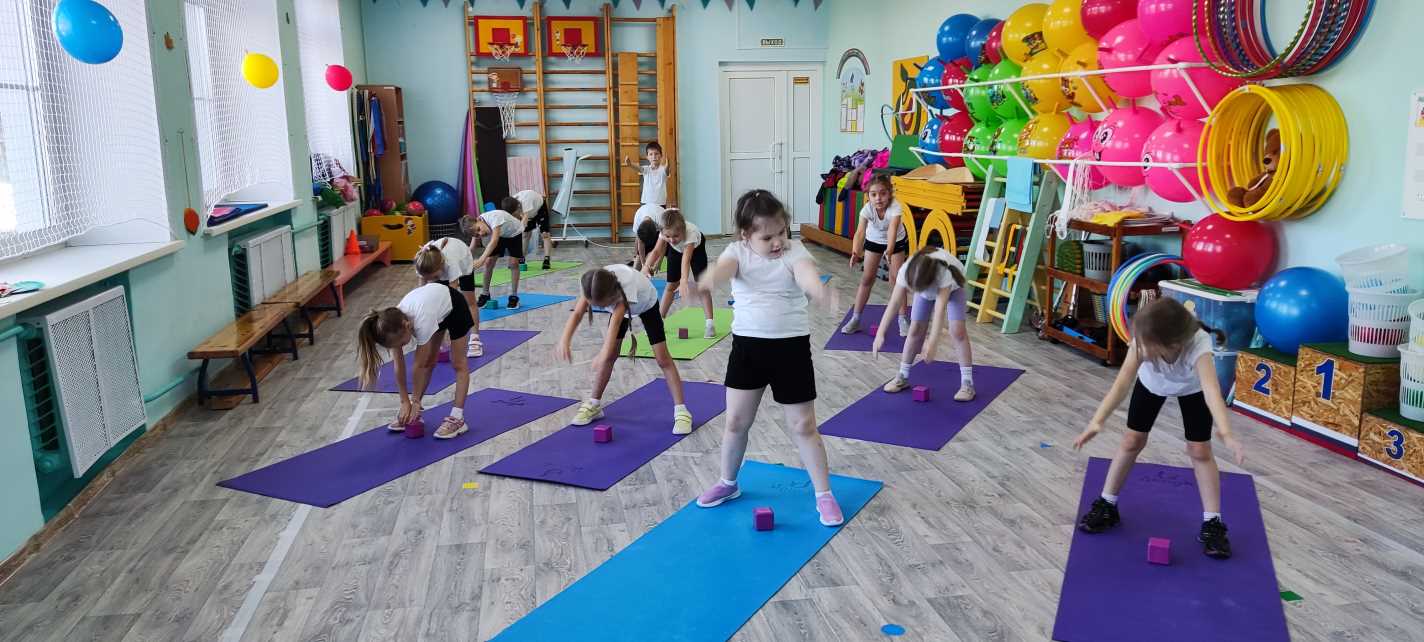 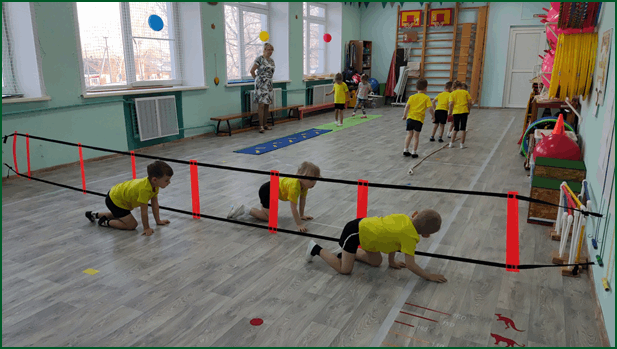 «Кабинет педагога- психолога»
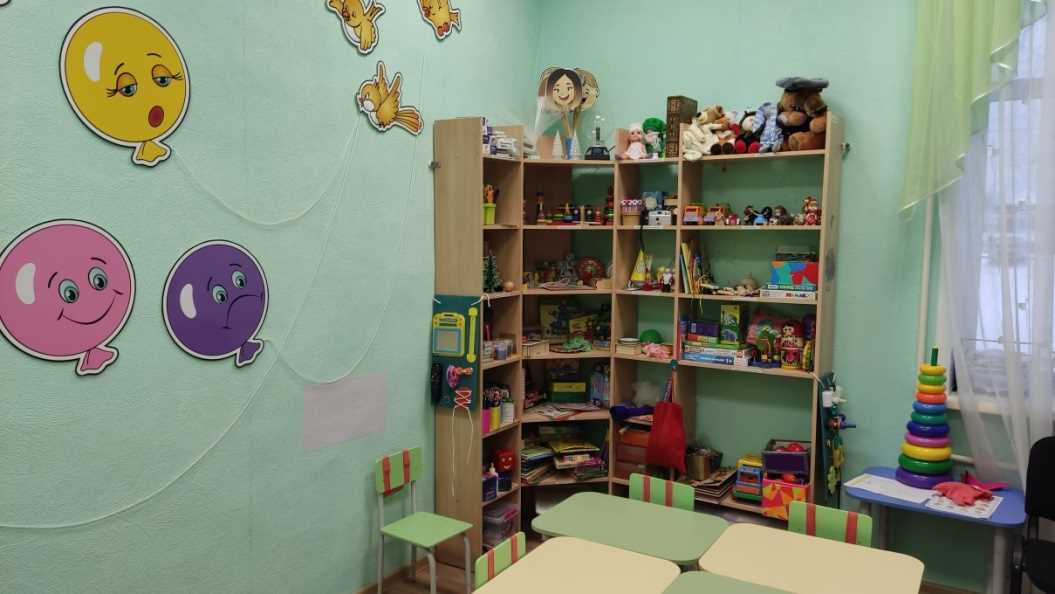 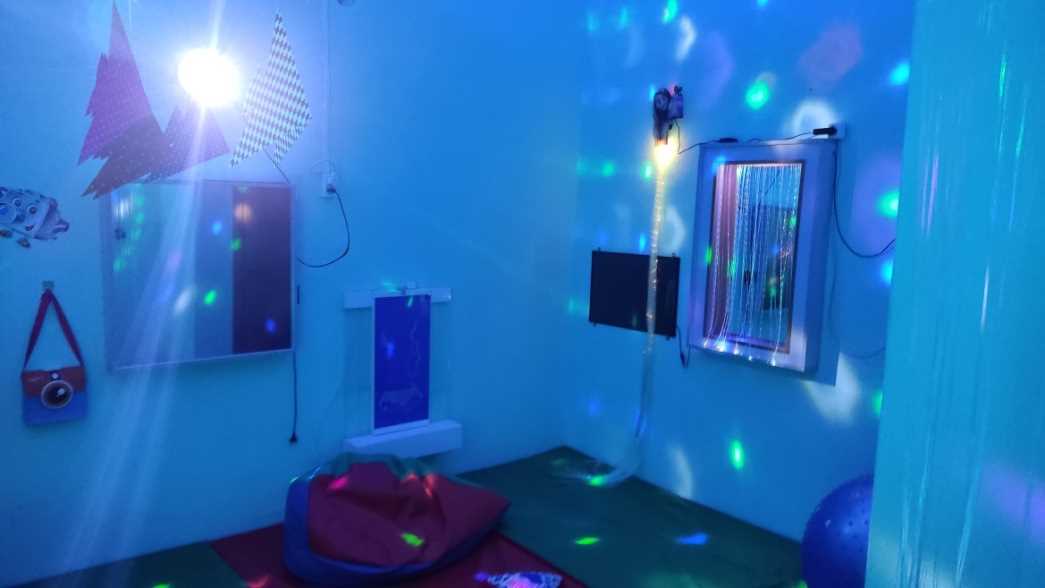 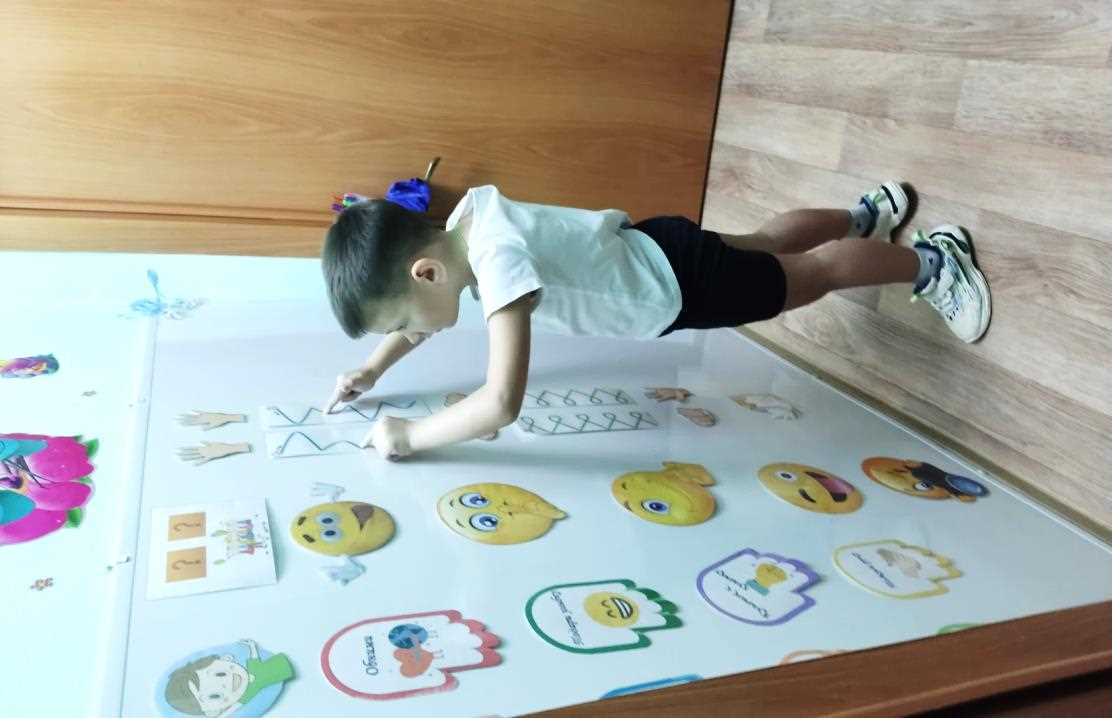 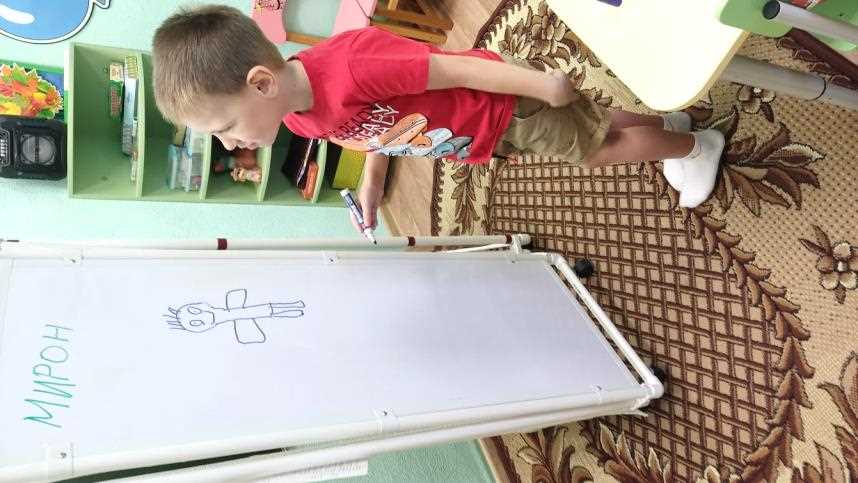 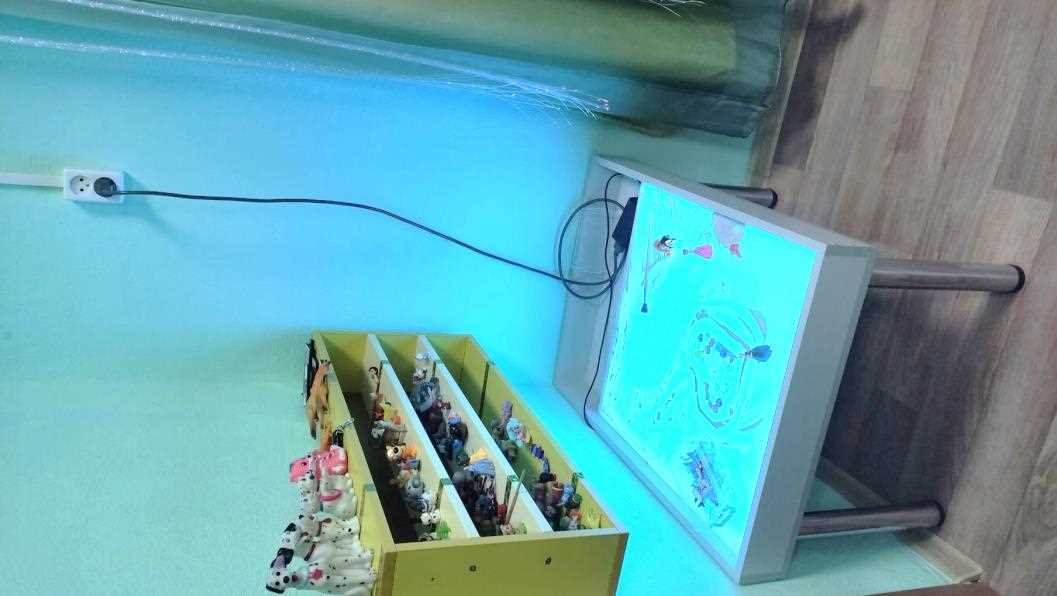 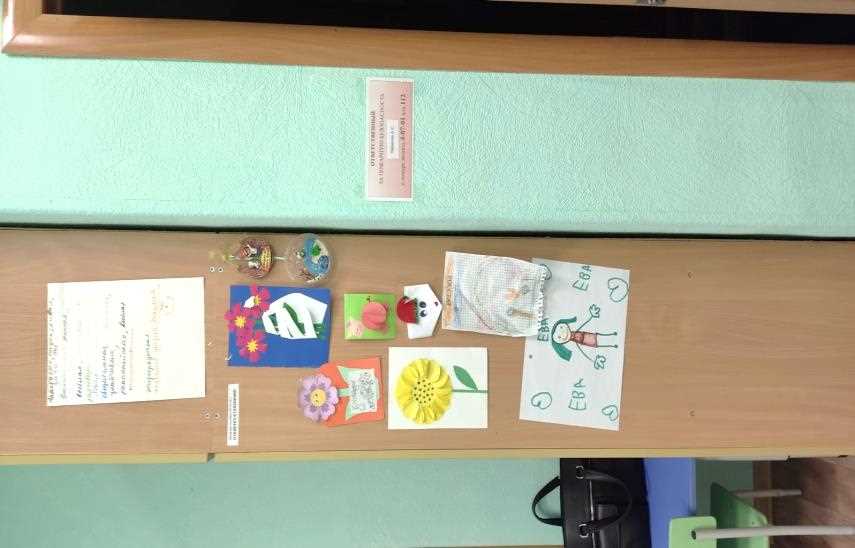 Информатизация образовательного процесса
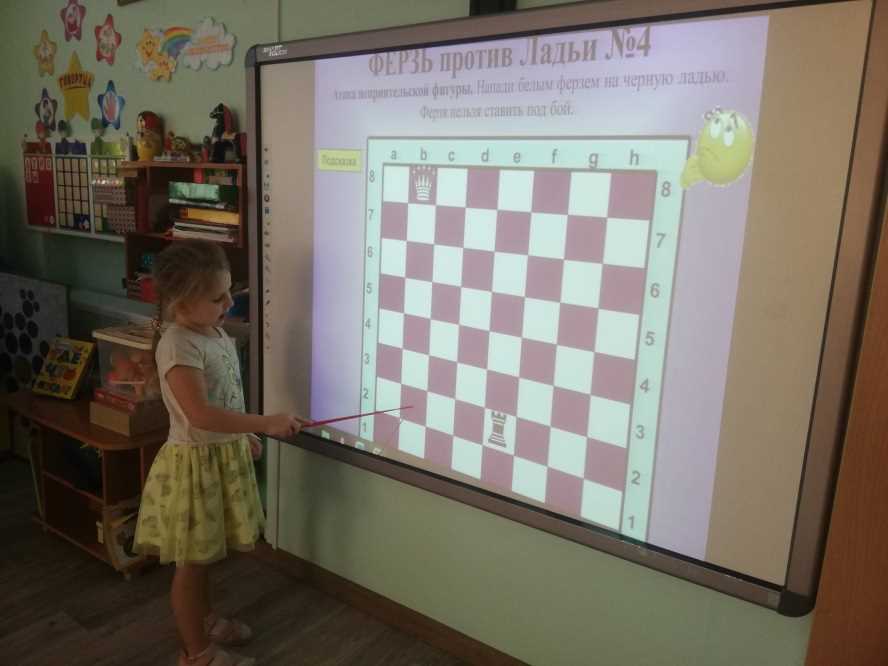 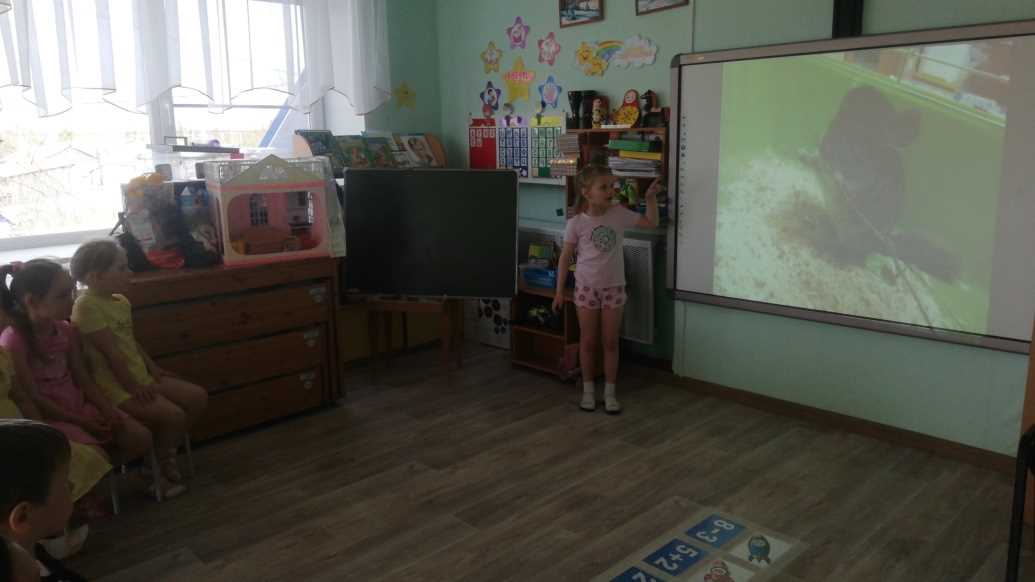 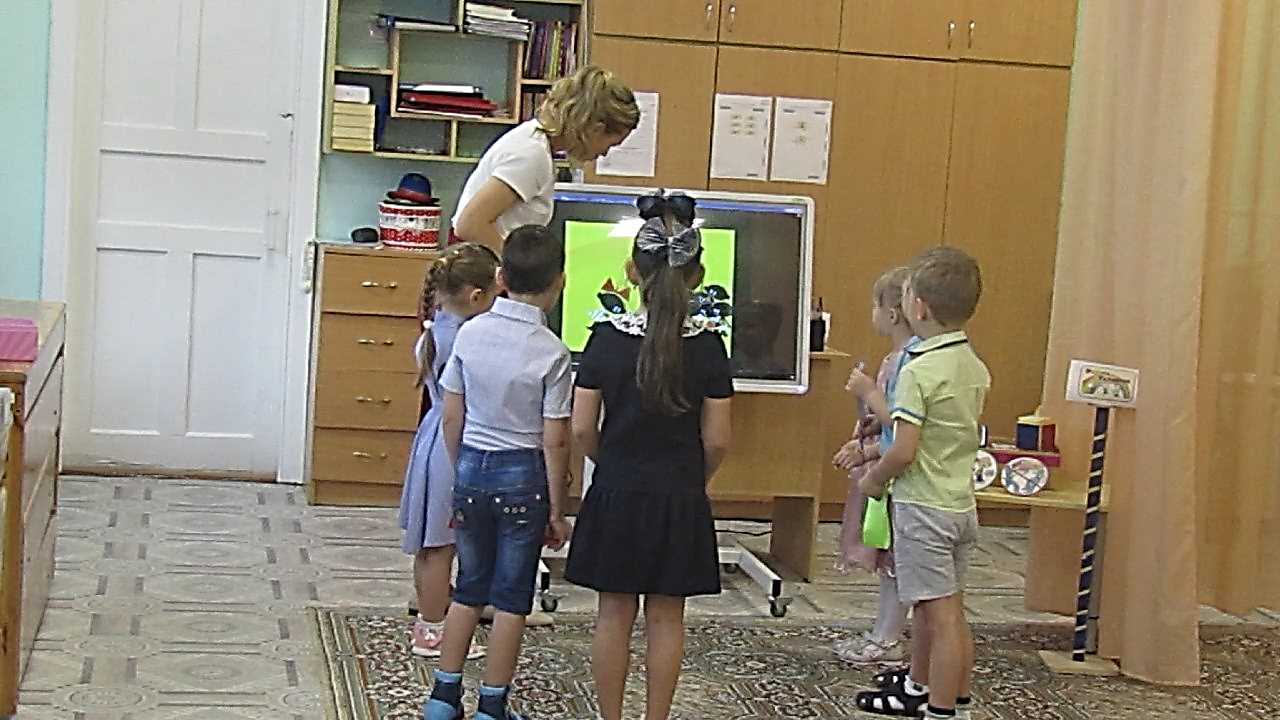 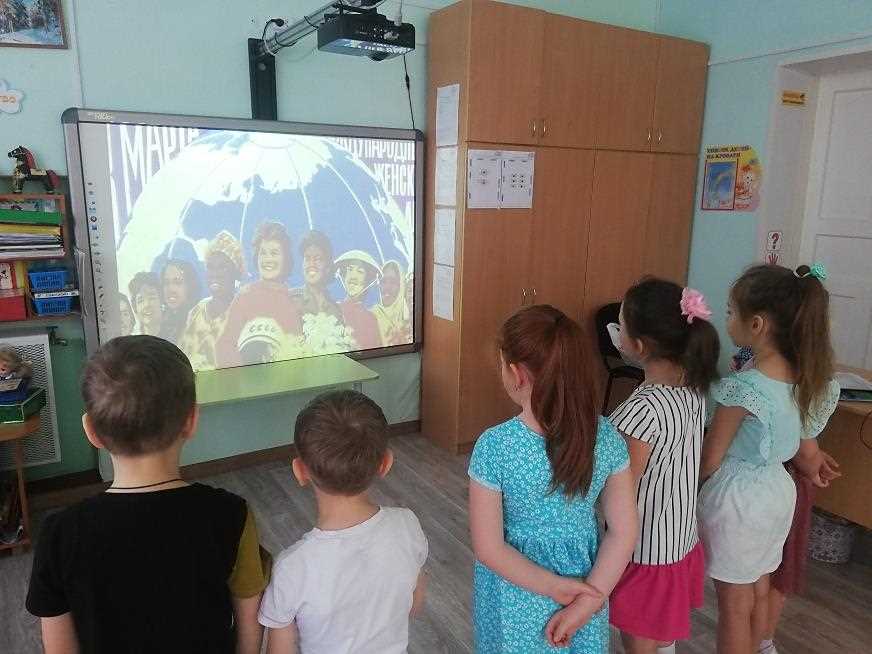